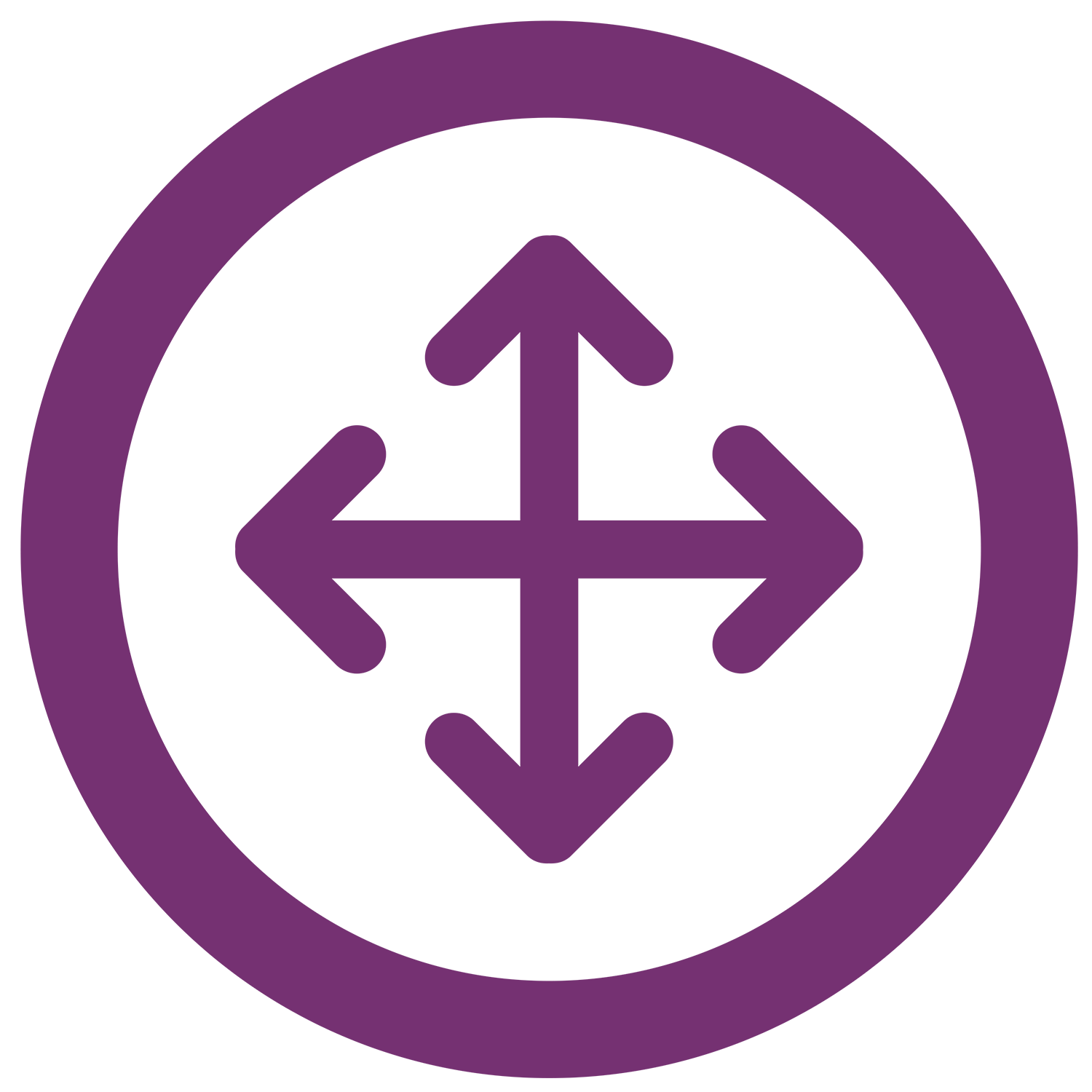 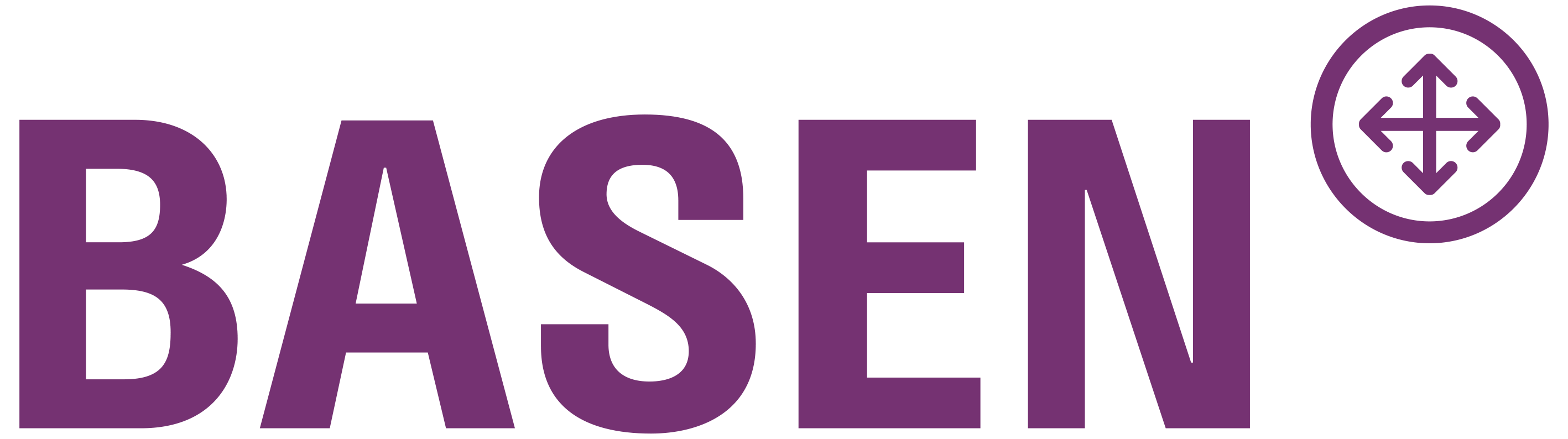 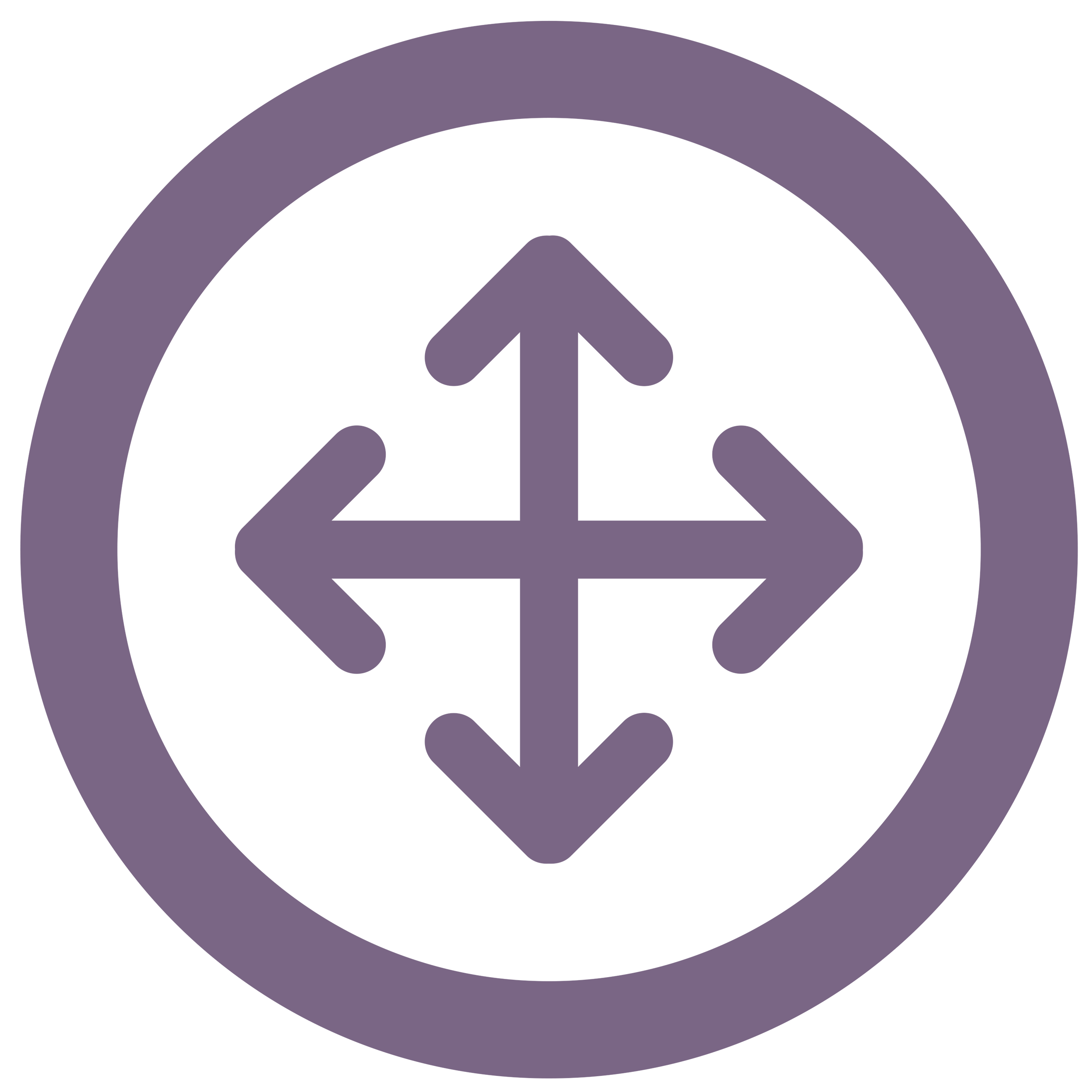 PRÆSENTATION
Lorem dolor sit amet, consectetur adipiscing elit. Nulla nibh sipsumapien.
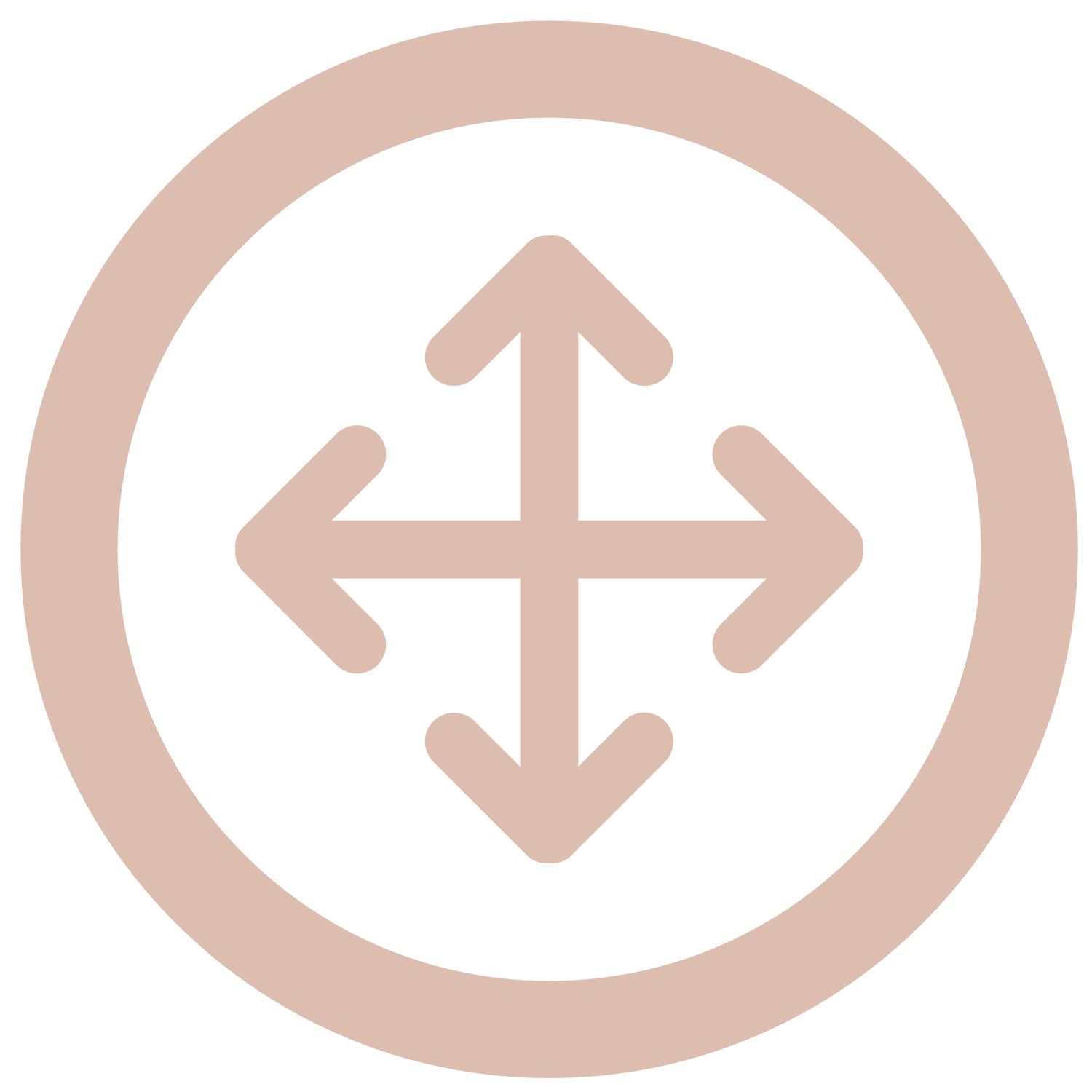 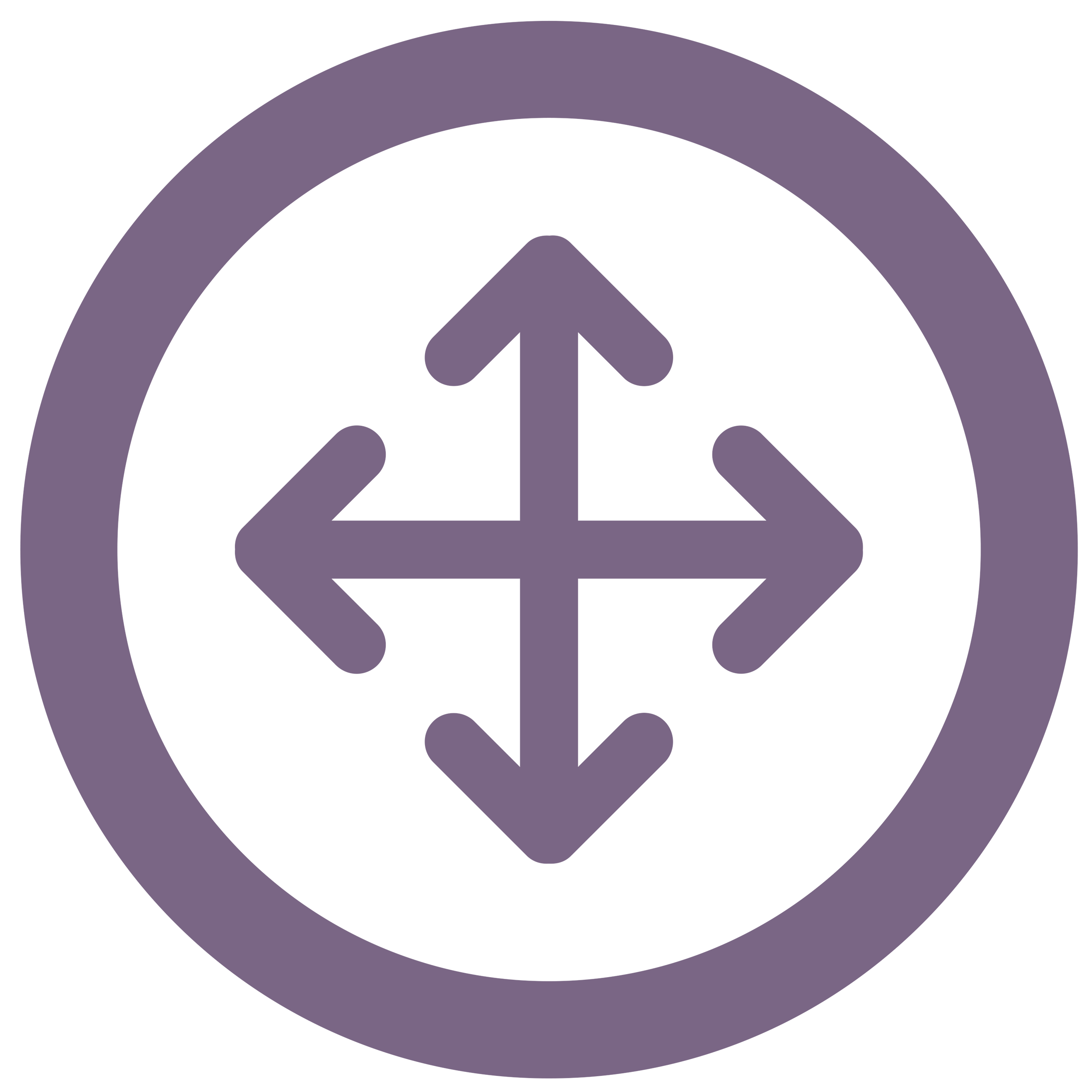 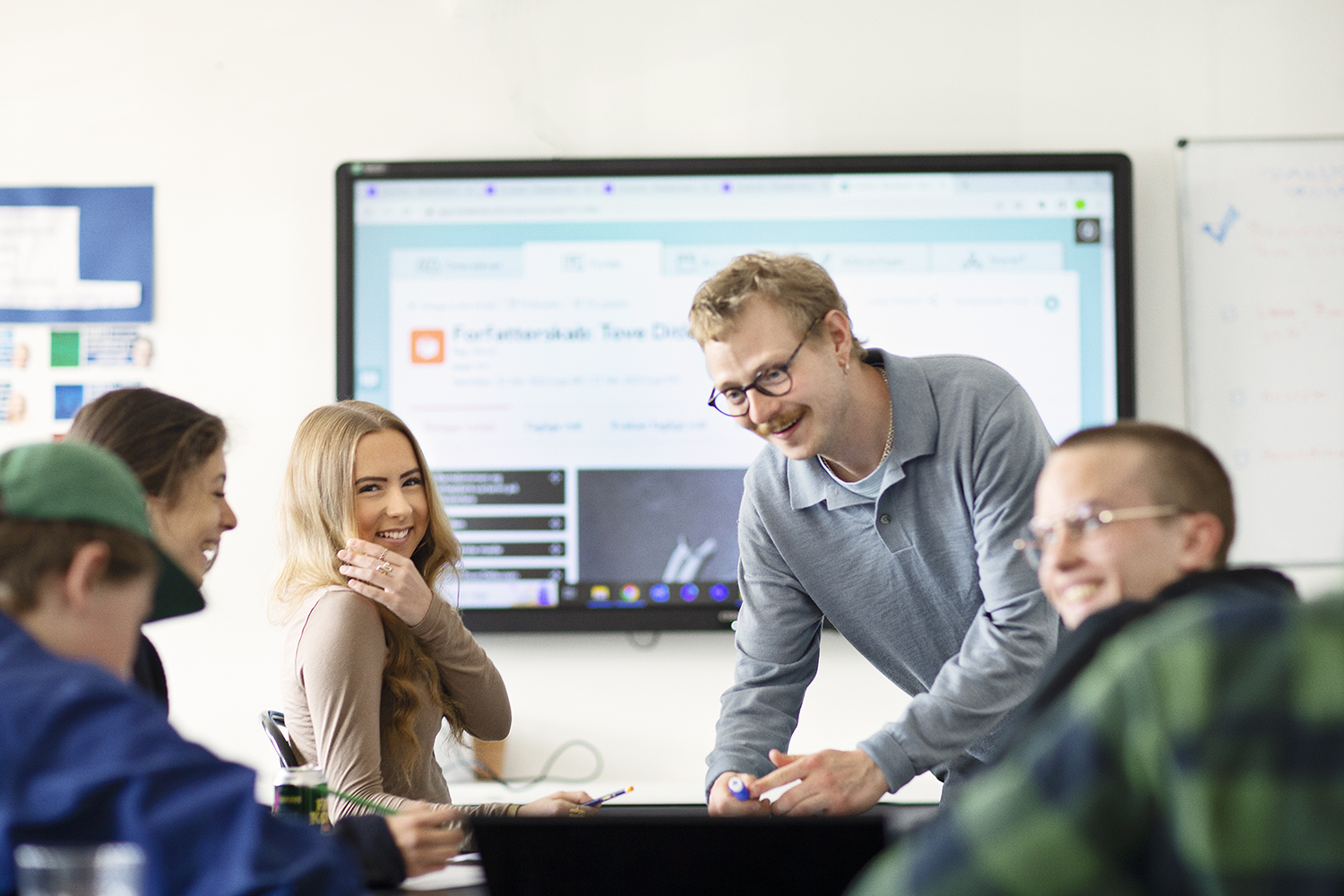 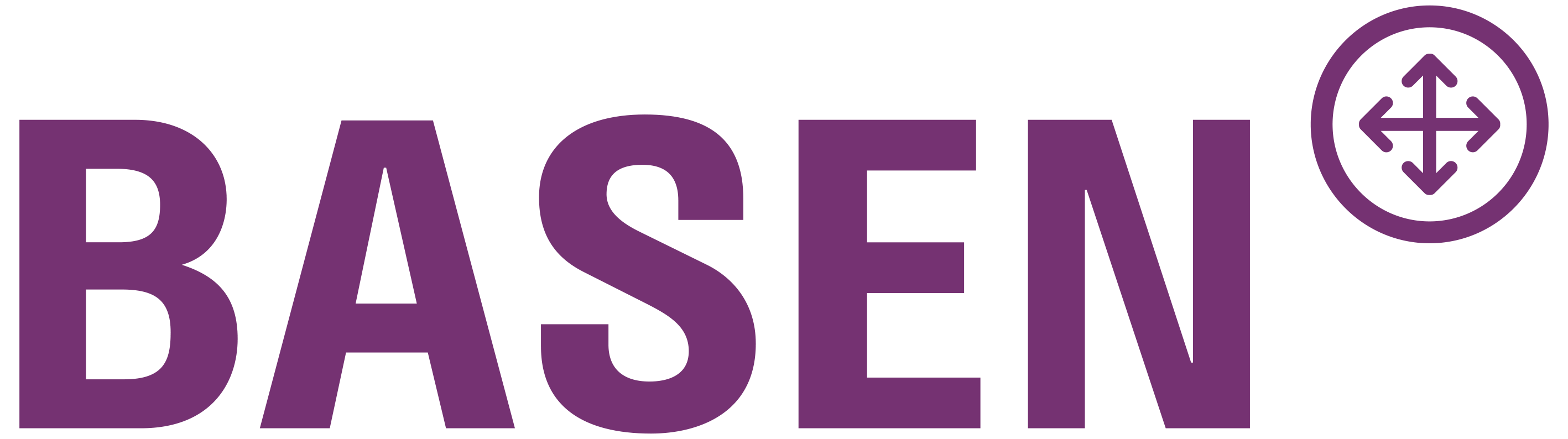 PRÆSENTATION
Lorem ipsum dolor sit amet, consectetur adipiscing elit. Nulla nibh sapien, mattis eu ultrices vel, tempus quis ligula.
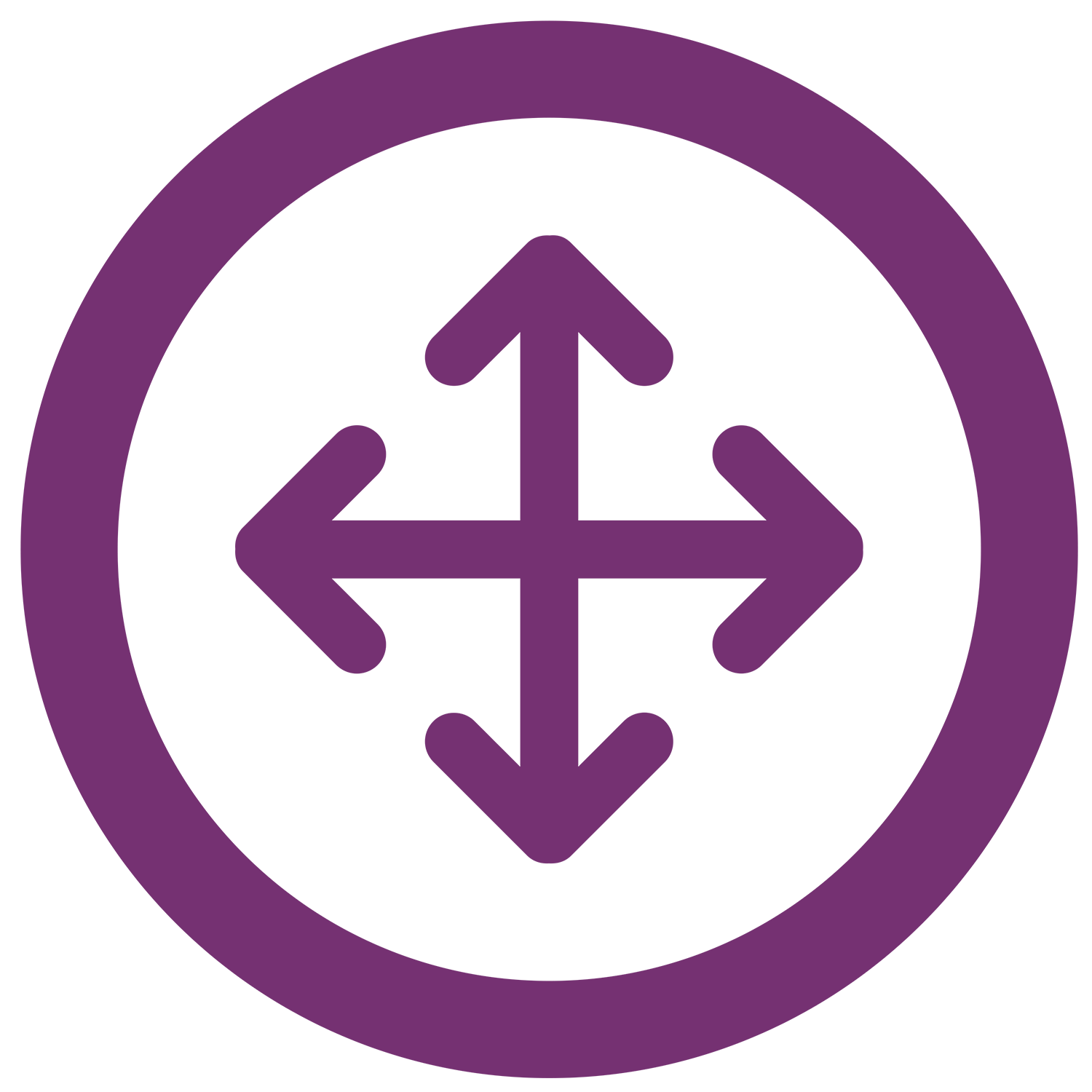 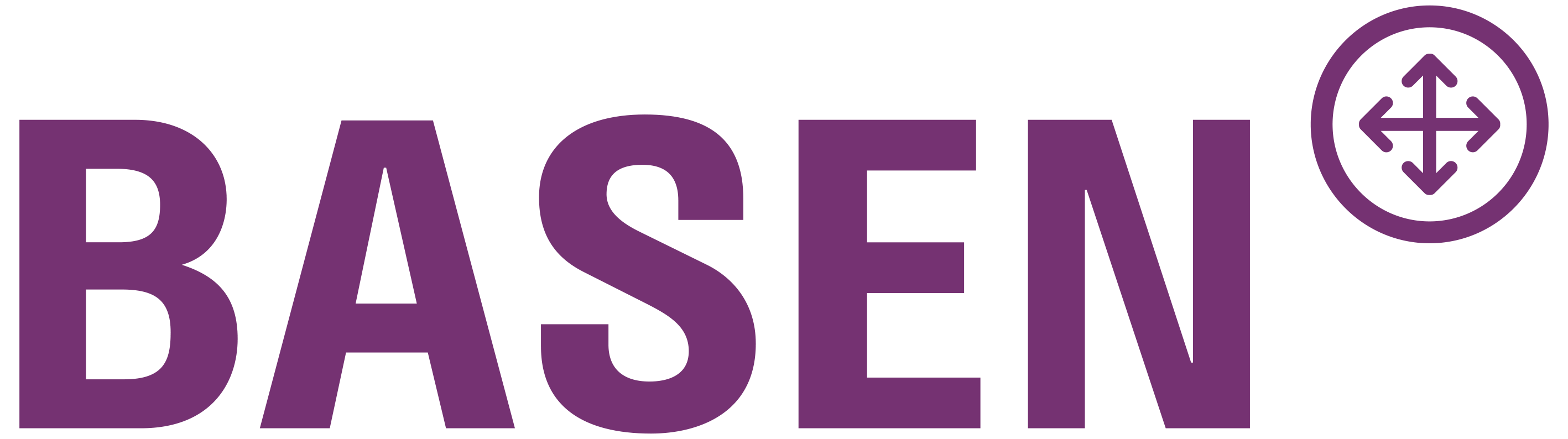 PRÆSENTATION
Bamet, consectetur adipiscing elit.
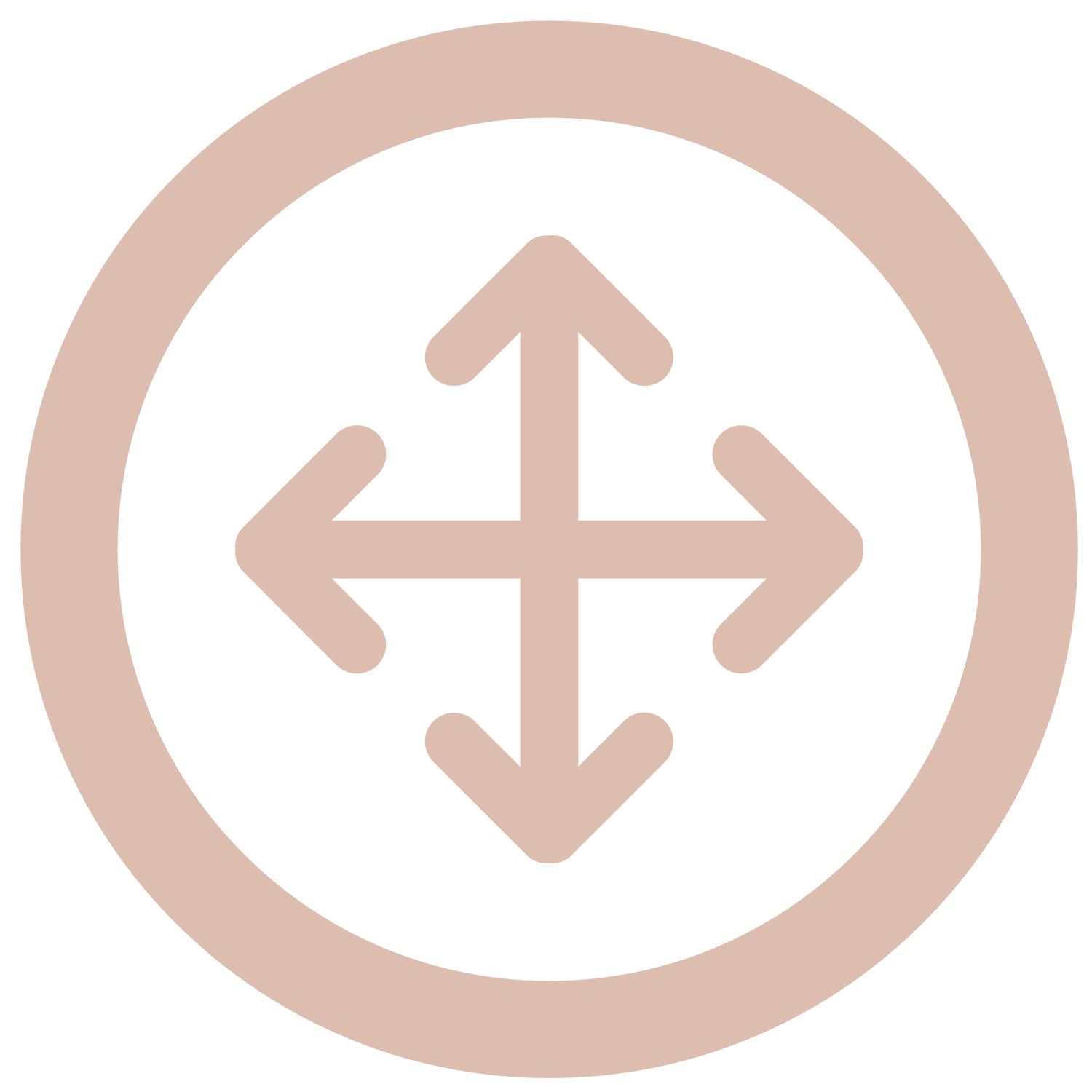 1.
Lorem ipsum dolor. 
Sit amet, consectetur adipiscing elit.
2.
Lorem ipsum dolor. 
Sit amet, consectetur adipiscing elit.
3.
Lorem ipsum dolor. 
Sit amet, consectetur adipiscing elit.
4.
Lorem ipsum dolor. 
Sit amet, consectetur adipiscing elit.
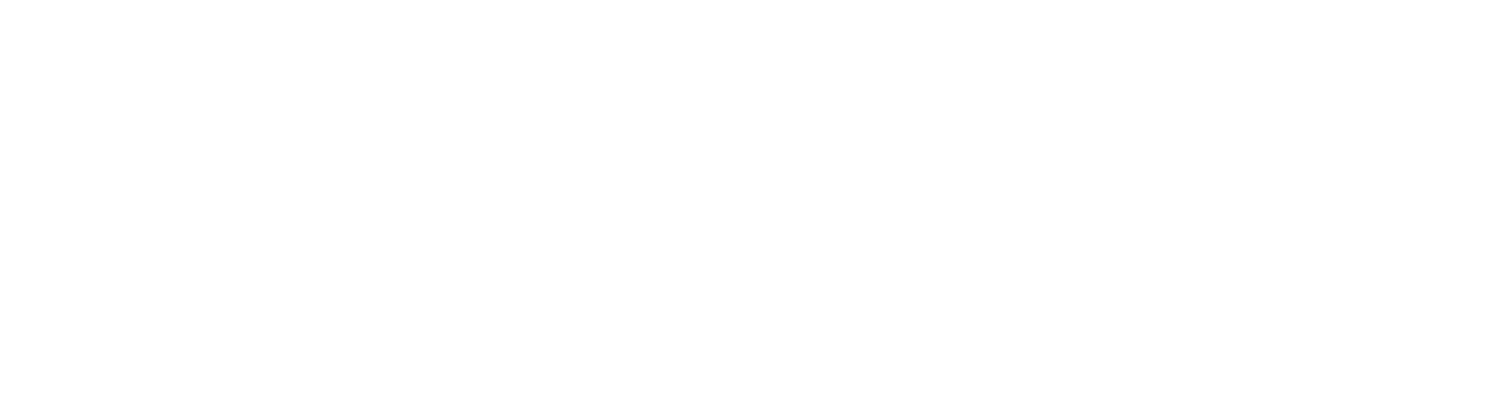 5.
Lorem ipsum dolor. 
Sit amet, consectetur adipiscing elit.
DAGSORDEN
6.
Sit Lorem ipsum dolor. 
amet, consectetur adipiscing elit.
Lorem ipsum dolor. 
Sit amet, consectetur adipiscing elit.
Lorem ipsum dolor. 
Sit amet, consectetur adipiscing elit.
7.
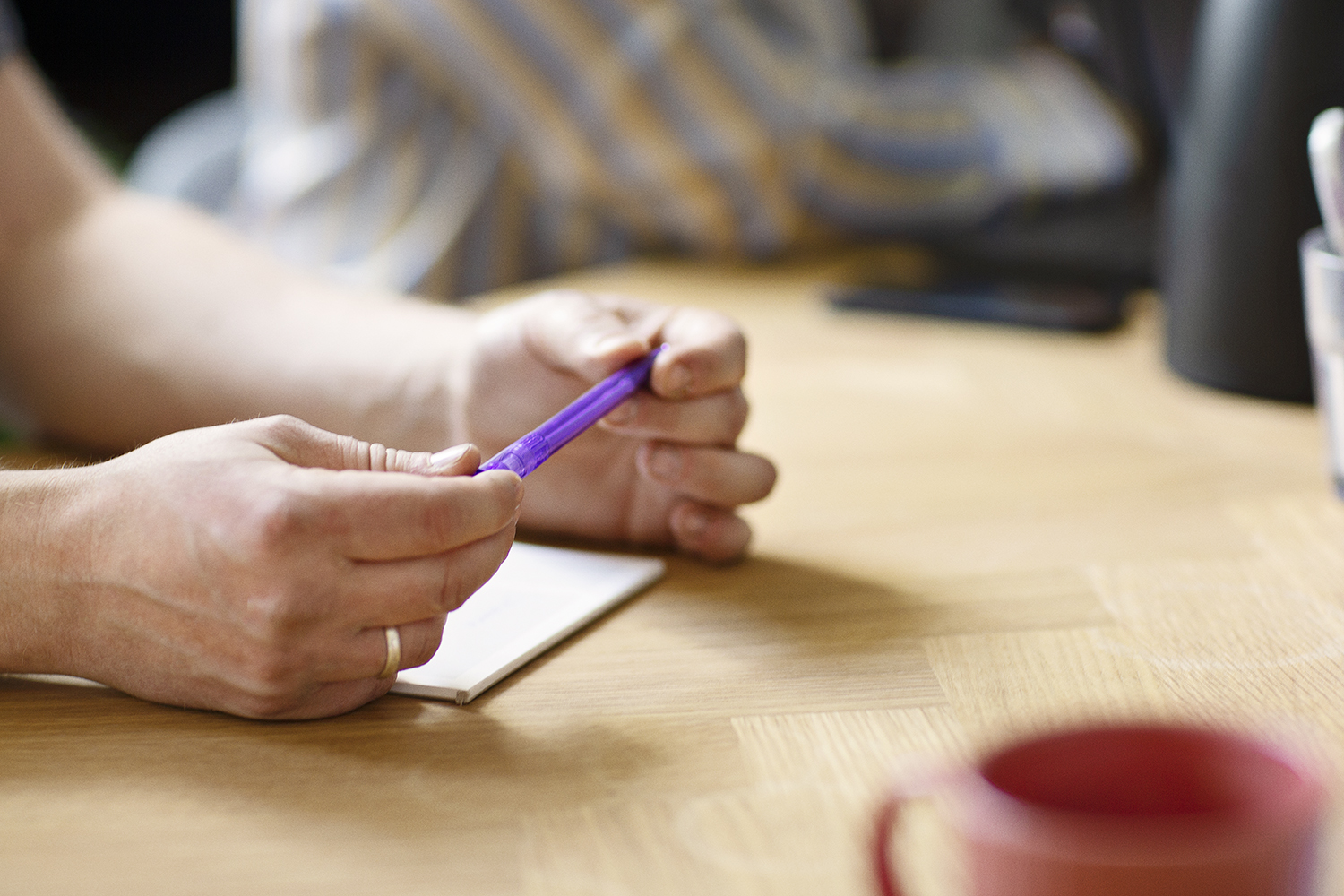 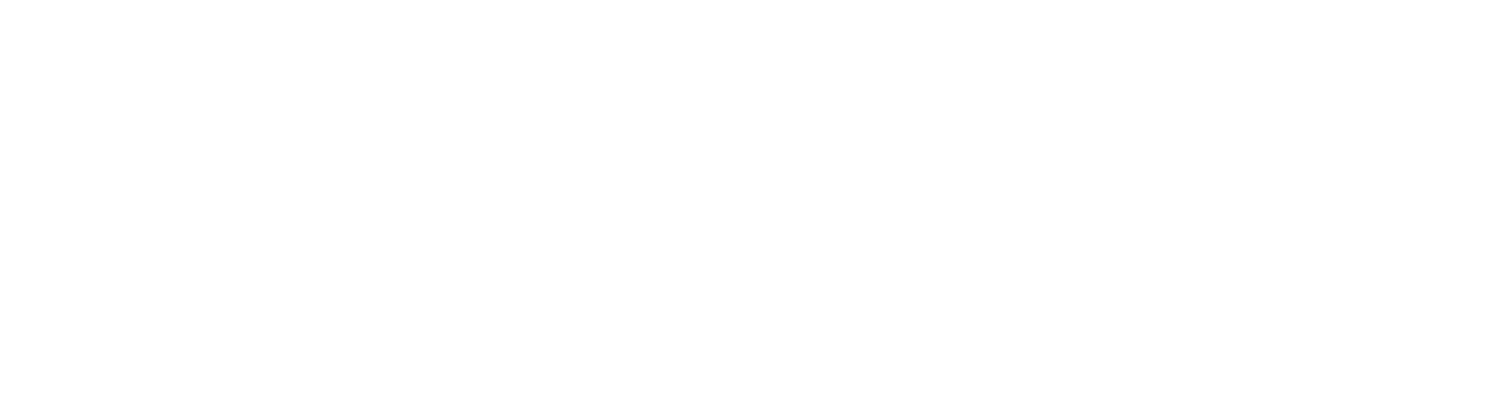 DAGSORDEN
1. Sit Lorem ipsum dolor. 
amet, consectetur adipiscing elit.
5. Sit Lorem ipsum dolor. 
amet, consectetur adipiscing elit.
2. Sit Lorem ipsum dolor. 
amet, consectetur adipiscing elit.
6. Sit Lorem ipsum dolor. 
amet, consectetur adipiscing elit.
7. Sit Lorem ipsum dolor. 
amet, consectetur adipiscing elit.
3. Sit Lorem ipsum dolor. 
amet, consectetur adipiscing elit.
4. Sit Lorem ipsum dolor. 
amet, consectetur adipiscing elit.
8. Sit Lorem ipsum dolor. 
amet, consectetur adipiscing elit.
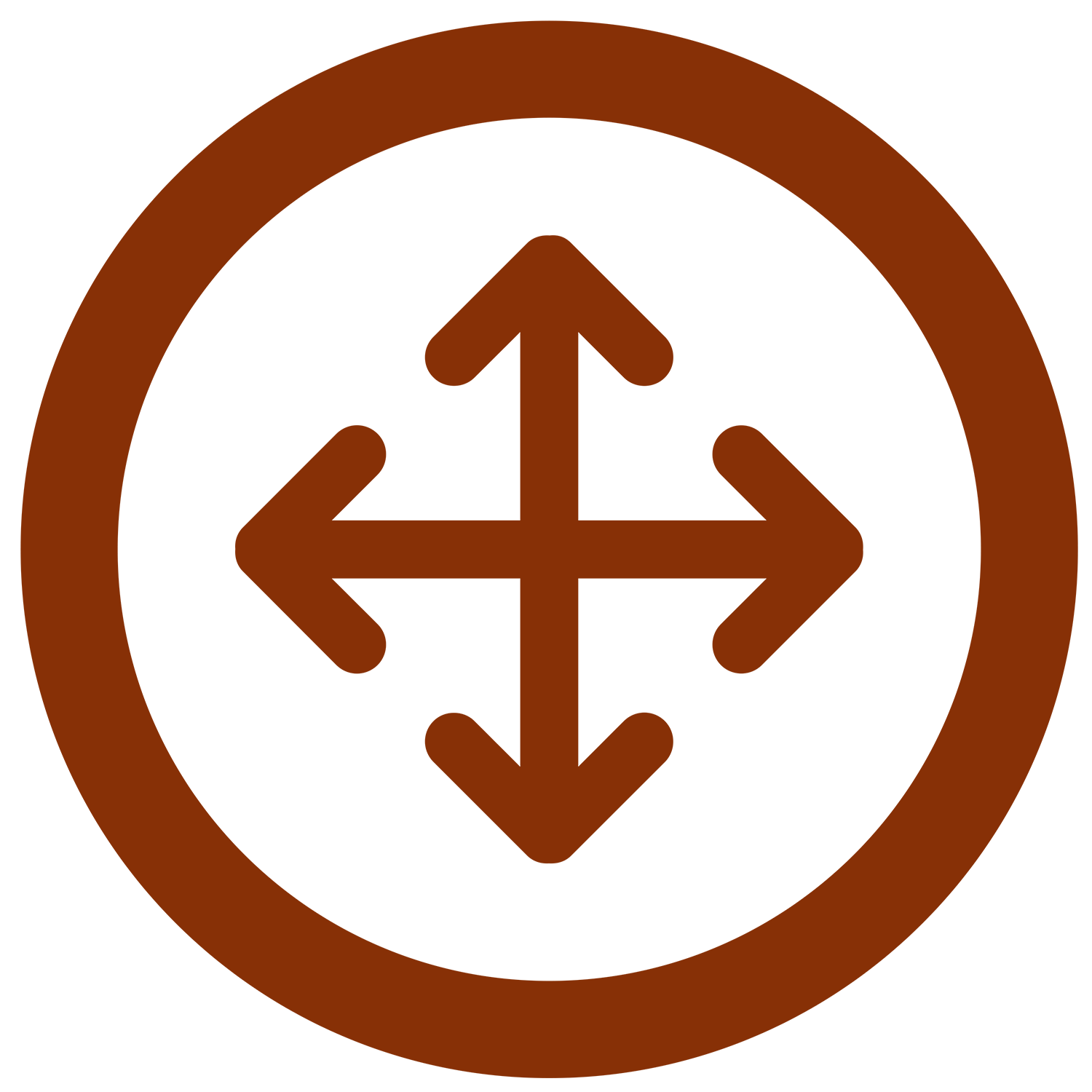 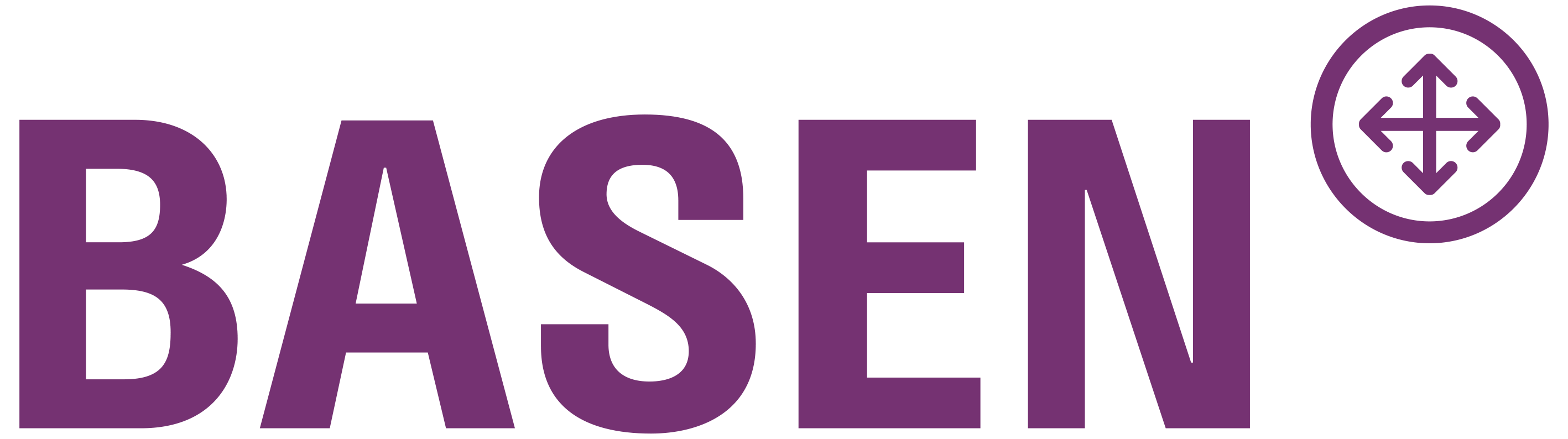 OVERSKRIFTUnderoverskrift
Lorem ipsum dolor sit amet, consectetur adipiscing elit. Nulla nibh sapien, mattis eu ultrices vel, tempus quis ligula. Aliquam sit amet quam at eros iaculis egestas eu id massa.
Lorem ipsum dolor sit amet, consectetur adipiscing elit. Nulla nibh sapien, mattis eu ultrices vel, tempus quis ligula. Aliquam sit amet quam at eros iaculis egestas eu id massa.
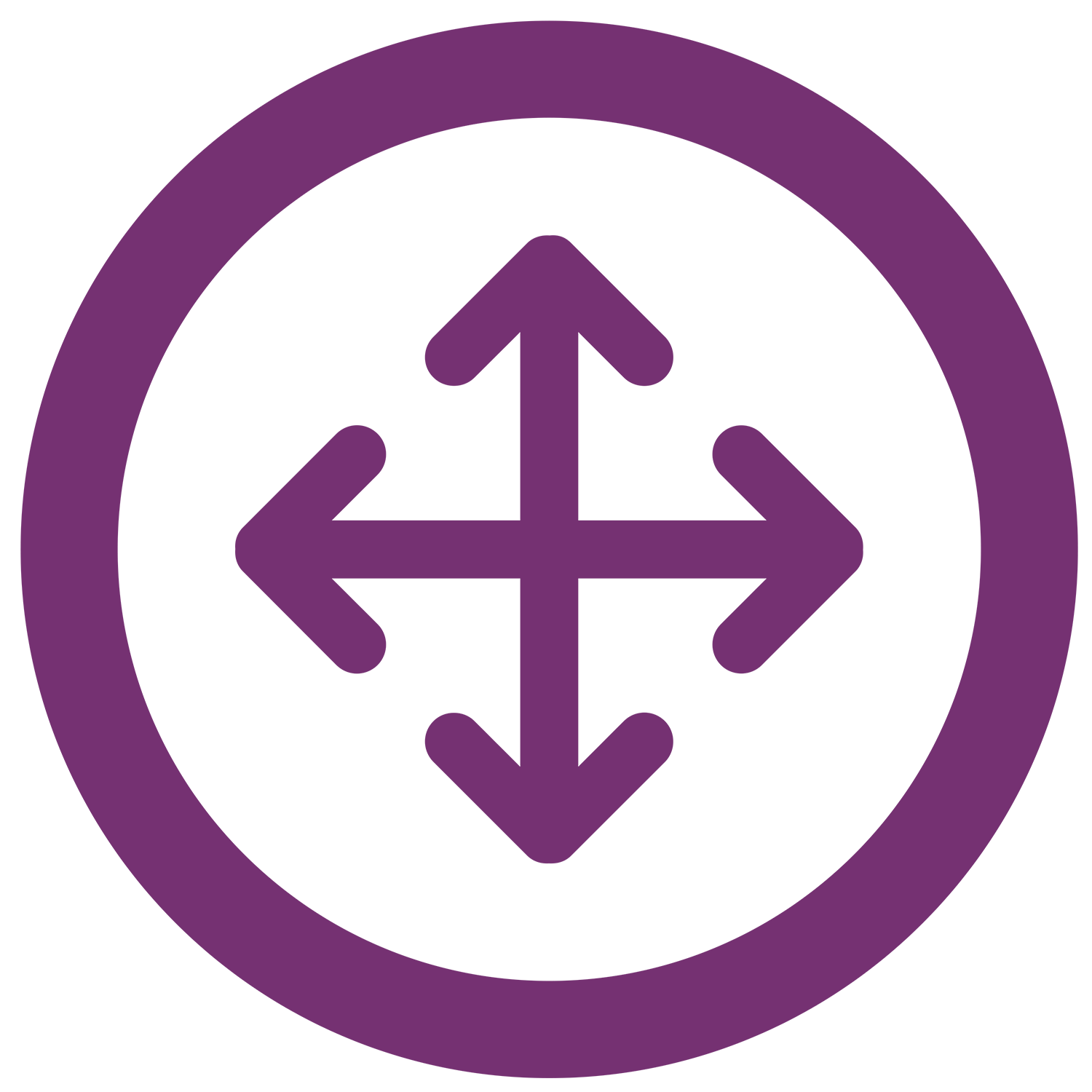 Lorem ipsum dolor sit amet, consectetur adipiscing elit. Nulla nibh sapien, mattis eu ultrices vel, tempus quis ligula.
Lorem ipsum dolor sit amet, consectetur adipiscing elit. Nulla nibh sapien, mattis eu ultrices vel, tempus quis ligula.
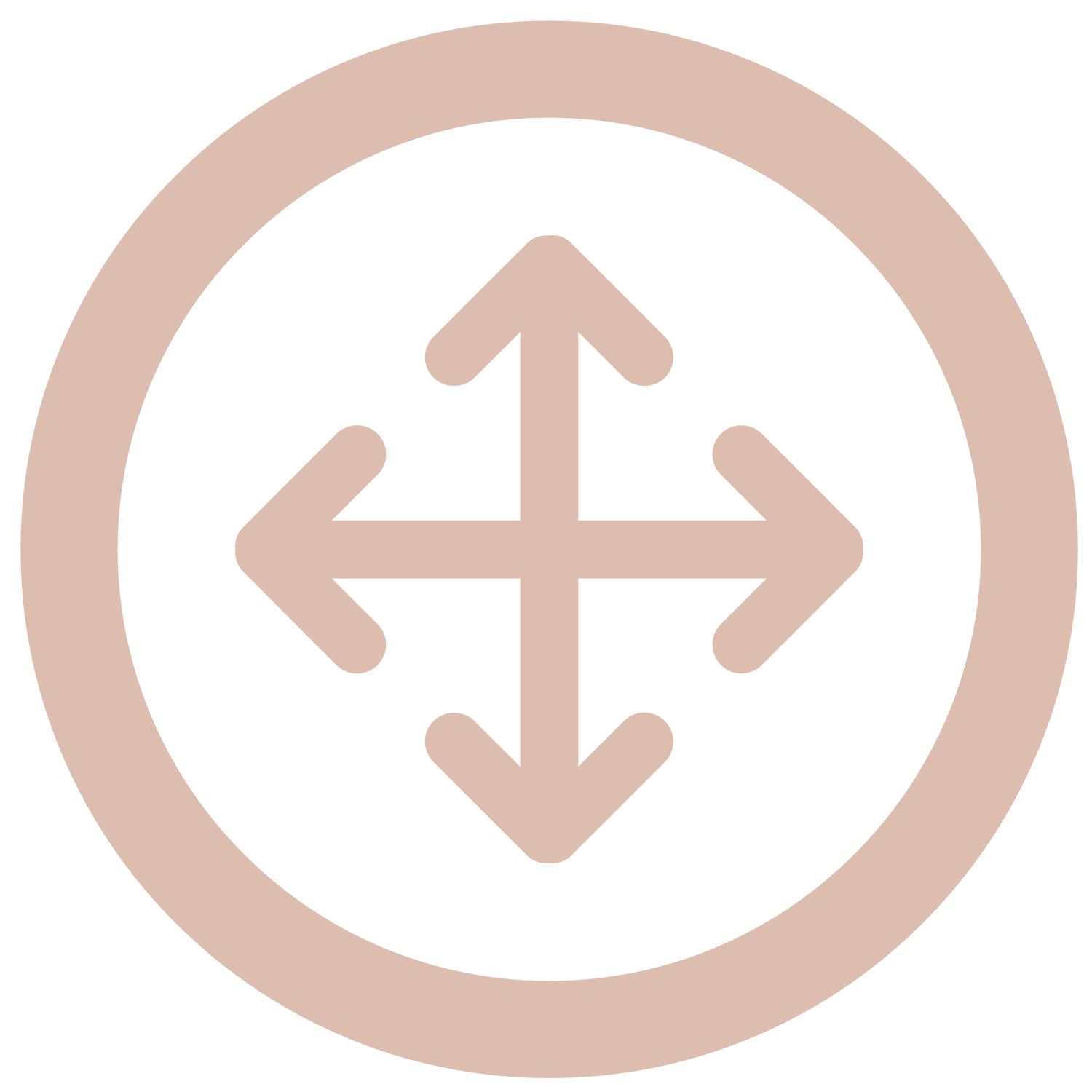 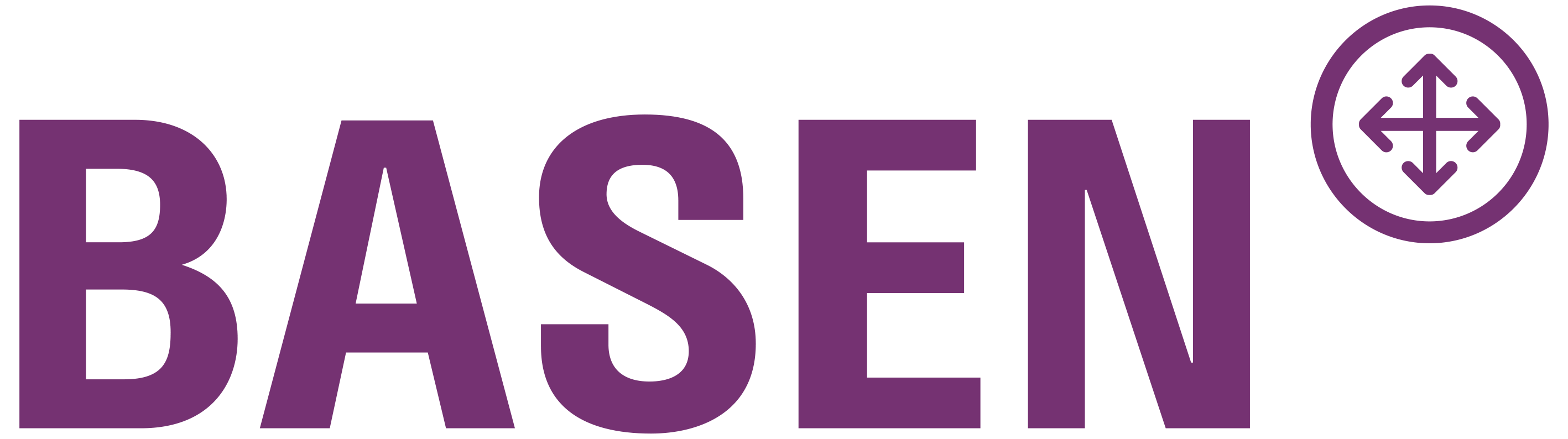 OVERSKRIFTUnderoverskrift
MINDRE OVERSKRIFT
Punkt 1
Punkt 2
Punkt 3
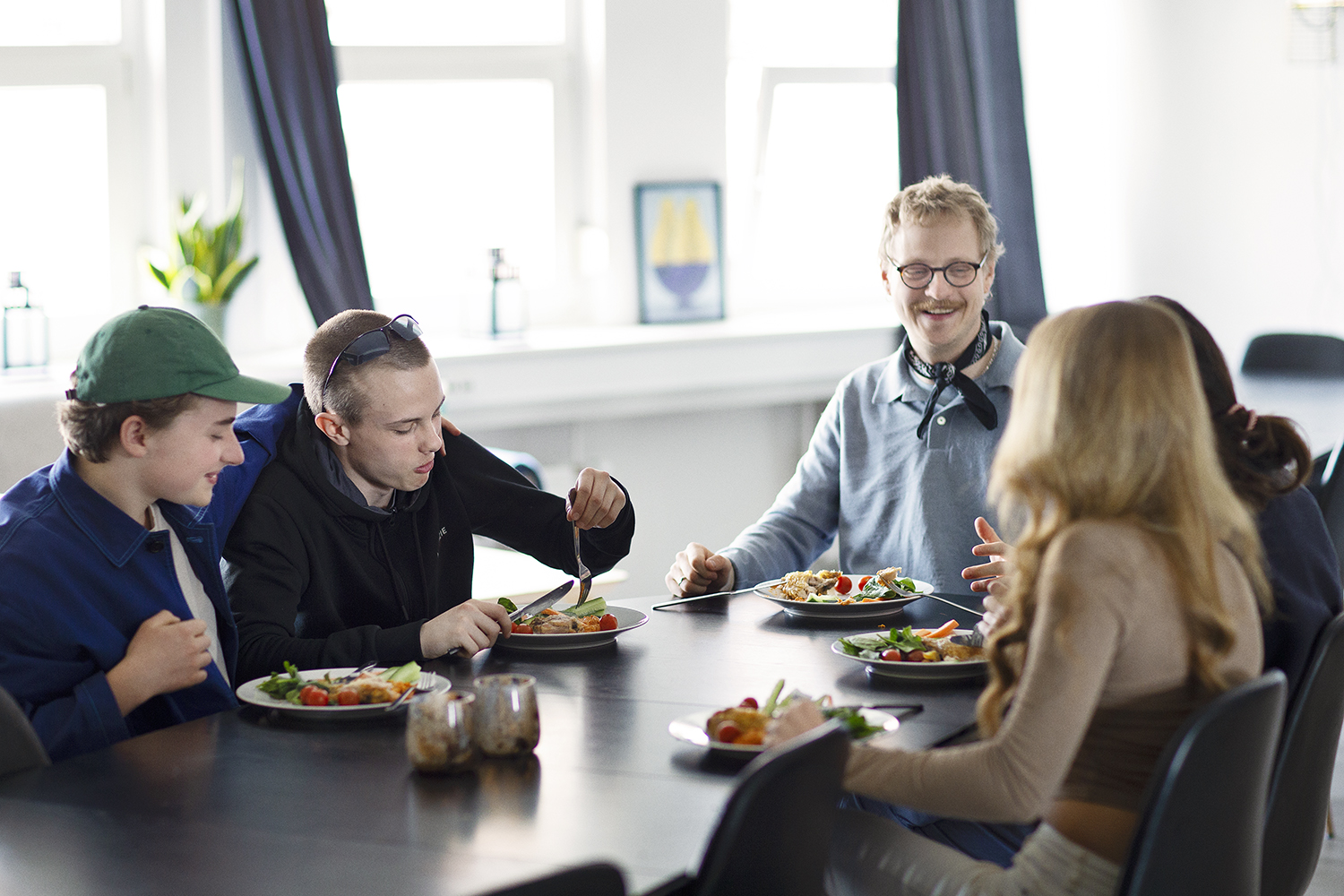 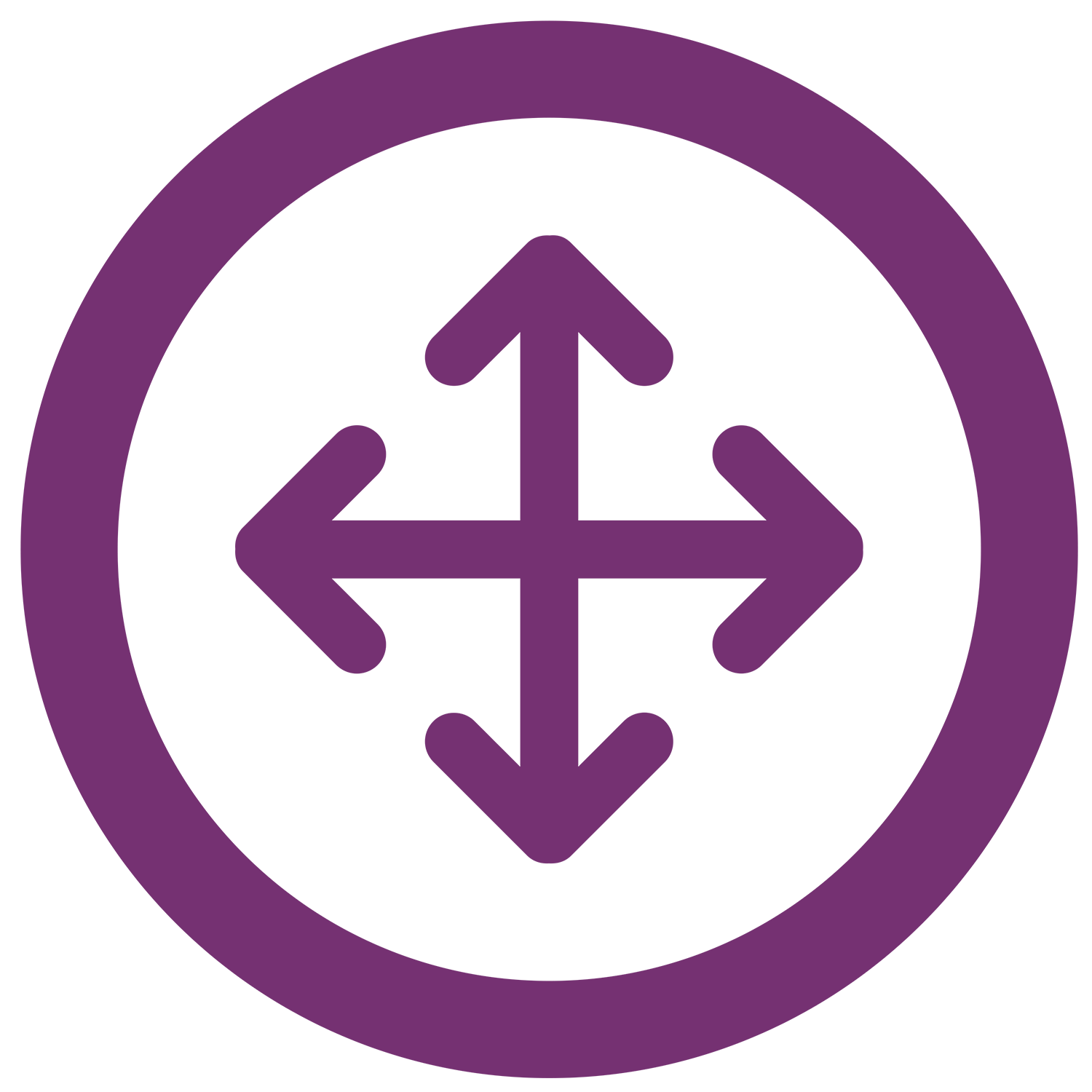 MINDRE OVERSKRIFT
Punkt 1
Punkt 2
Punkt 3
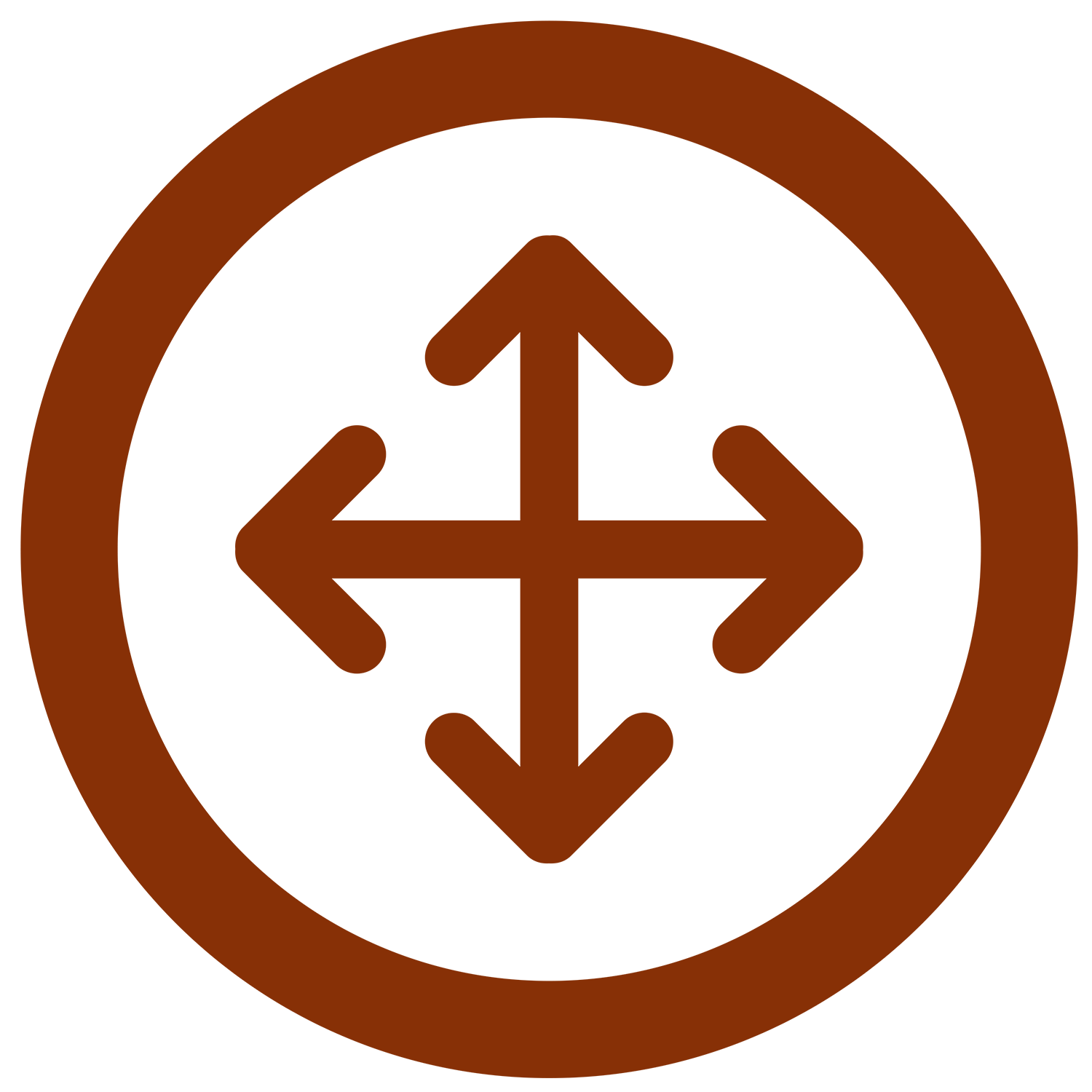 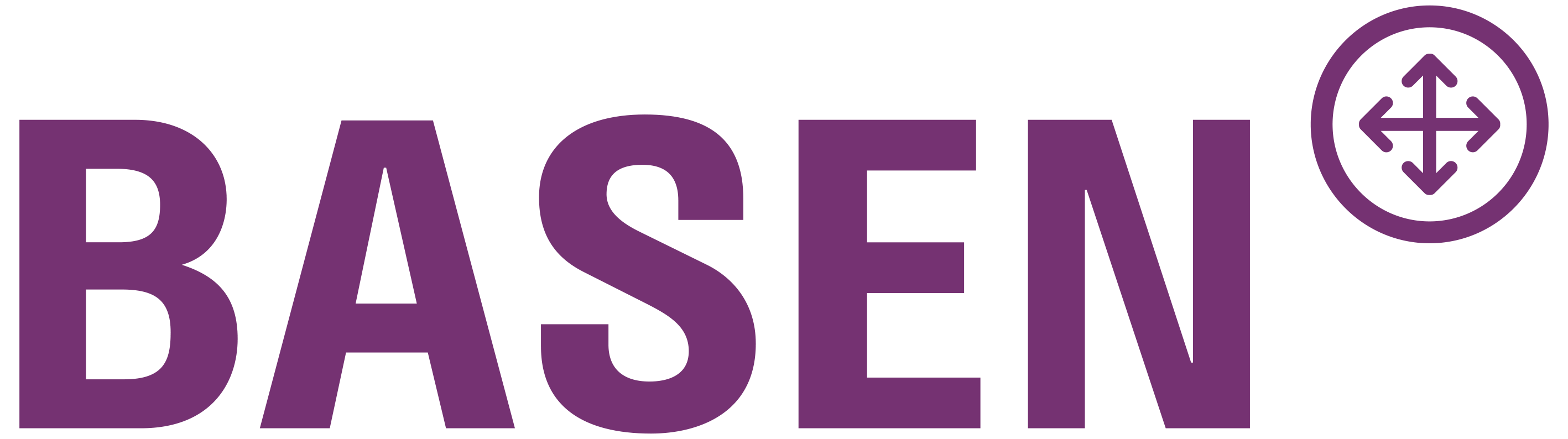 OVERSKRIFTUnderoverskrift
Lorem ipsum dolor sit amet, consectetur adipiscing elit. Nulla nibh sapien, mattis eu ultrices vel, tempus quis ligula. Aliquam sit amet quam at eros iaculis egestas eu id massa.
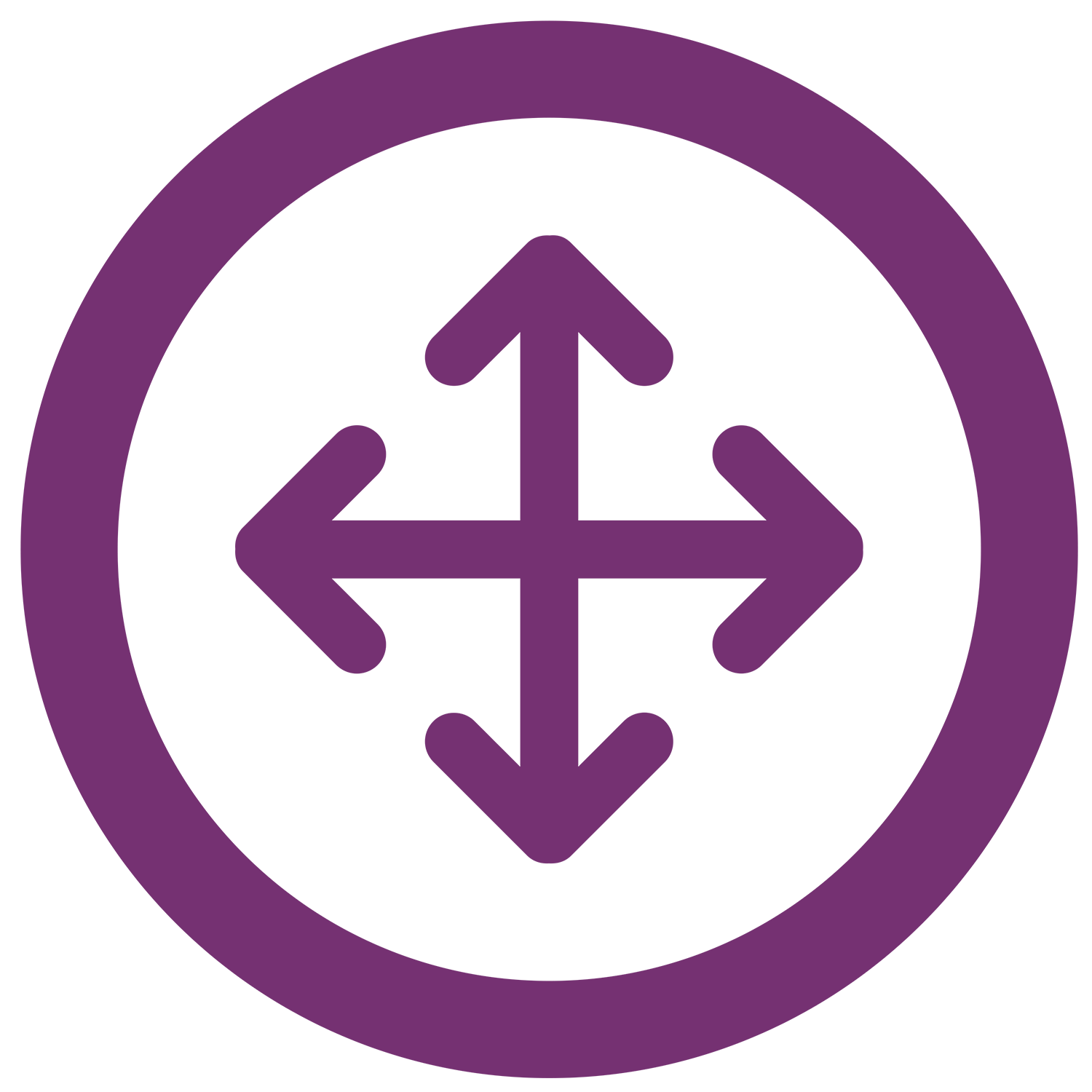 Lorem ipsum dolor sit amet, consectetur adipiscing elit. Nulla nibh sapien, mattis eu ultrices vel, tempus quis ligula.
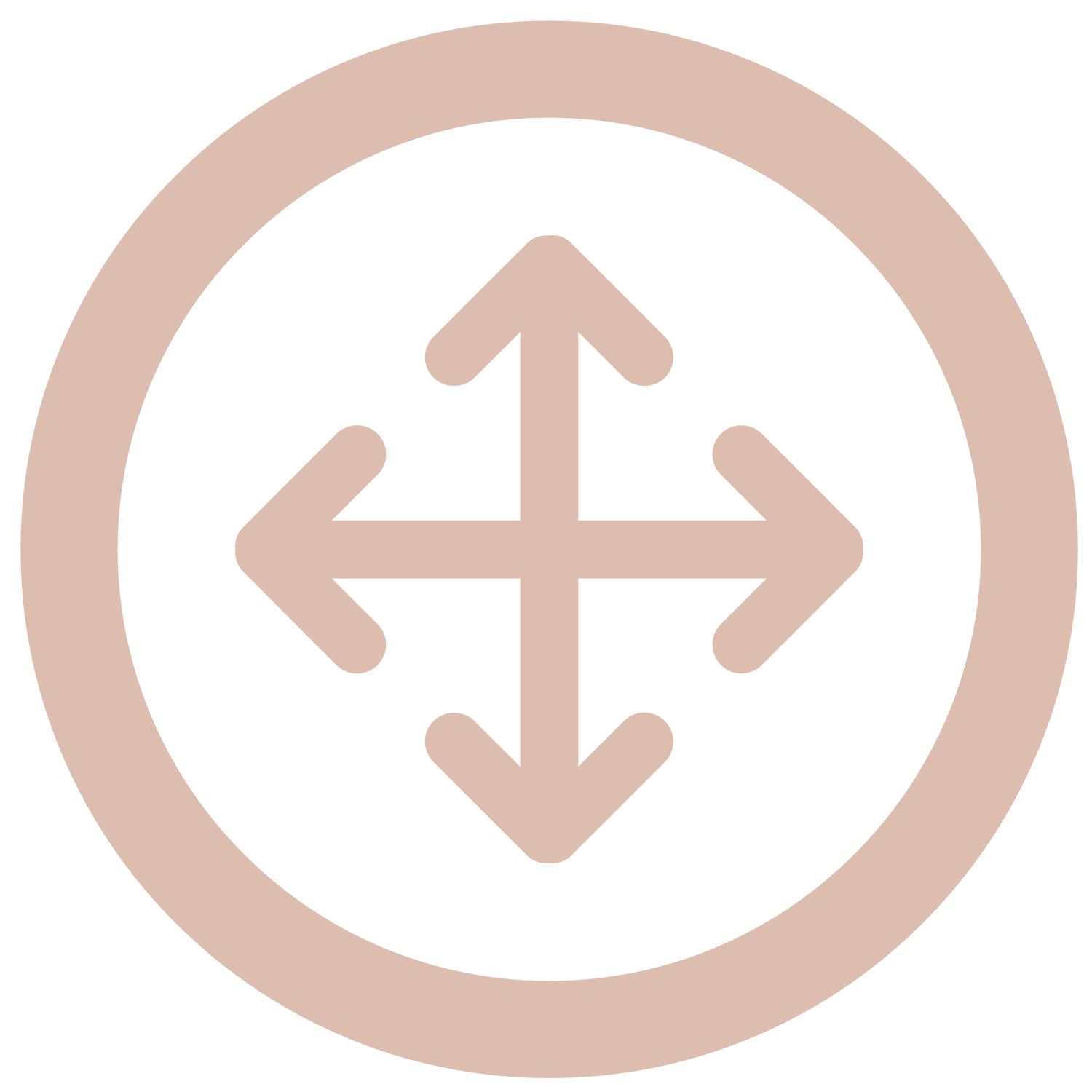 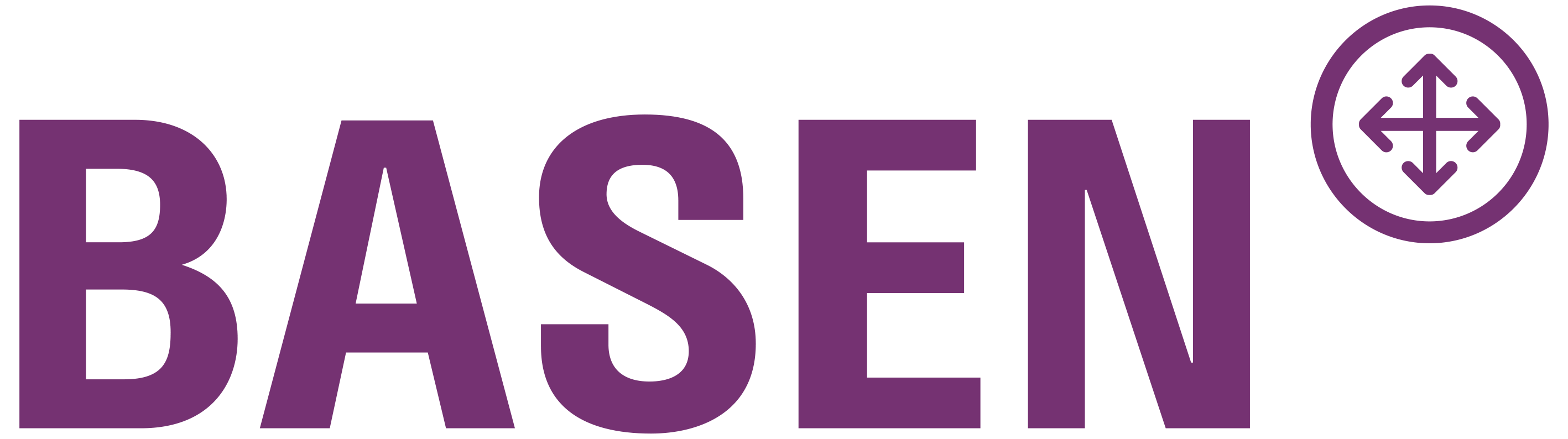 OVERSKRIFT
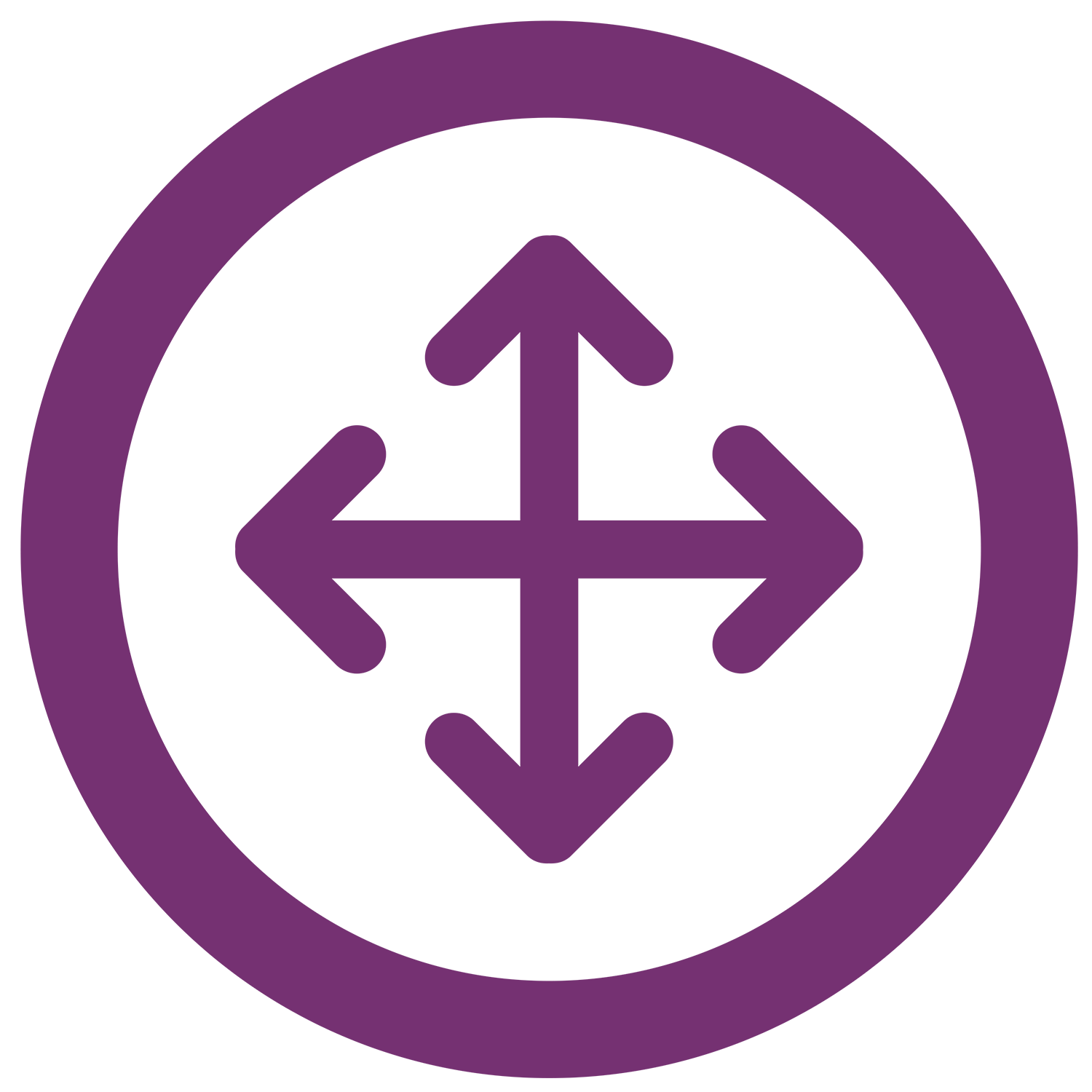 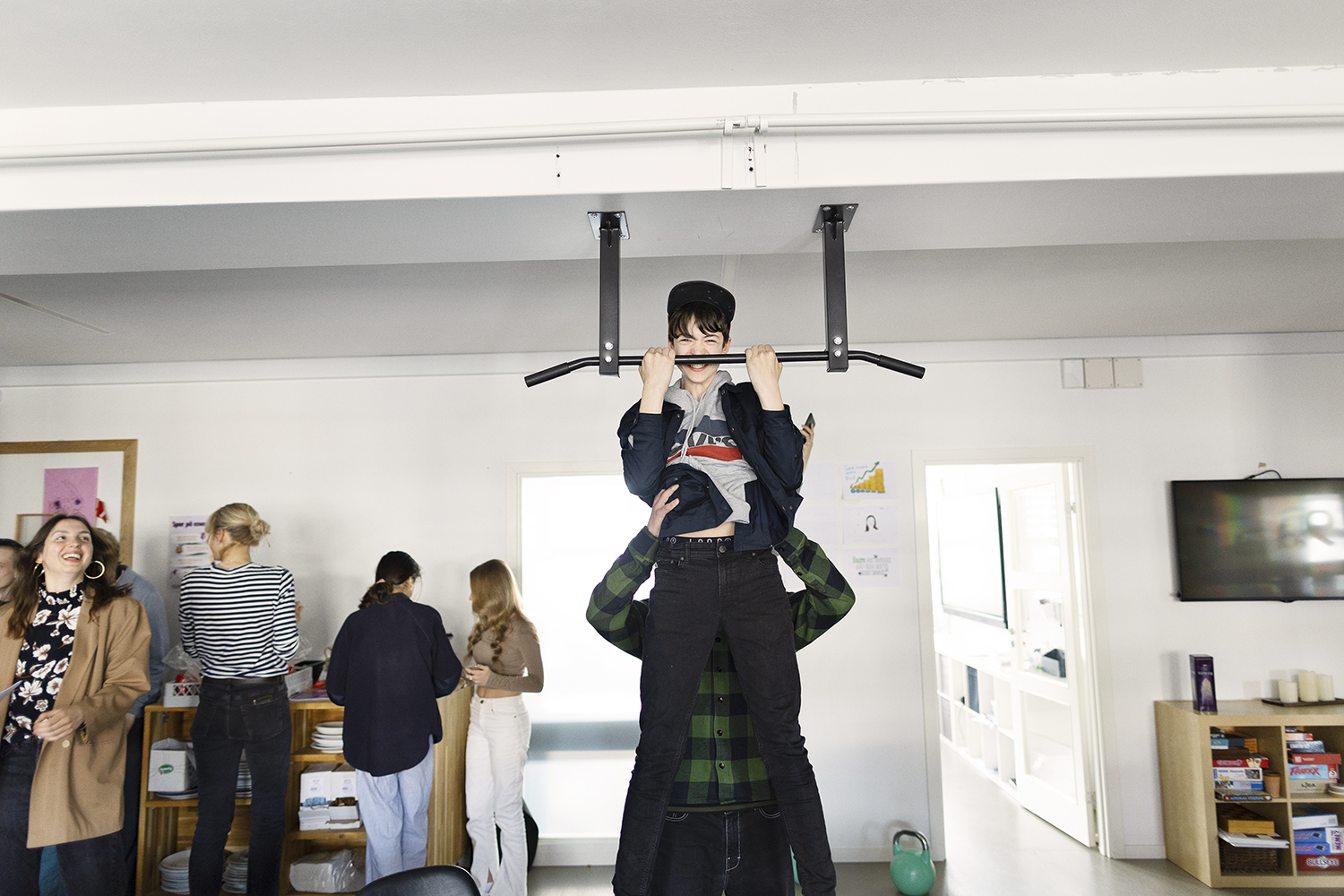 Lorem ipsum dolor sit amet, consectetur adipiscing elit. Nulla nibh sapien, mattis eu ultrices vel.
OVERSKRIFT
Underoverskrift
Lorem ipsum dolor sit amet, consectetur adipiscing elit. Nulla nibh sapien, mattis eu ultrices vel.
Lorem ipsum dolor sit amet, consectetur adipiscing elit. Nulla nibh sapien, mattis eu ultrices vel, tempus quis ligula. Aliquam sit amet. Lorem ipsum dolor sit amet, consectetur adipiscing elit.
Lorem ipsum dolor sit amet, consectetur adipiscing elit. Nulla nibh sapien, mattis eu ultrices vel.
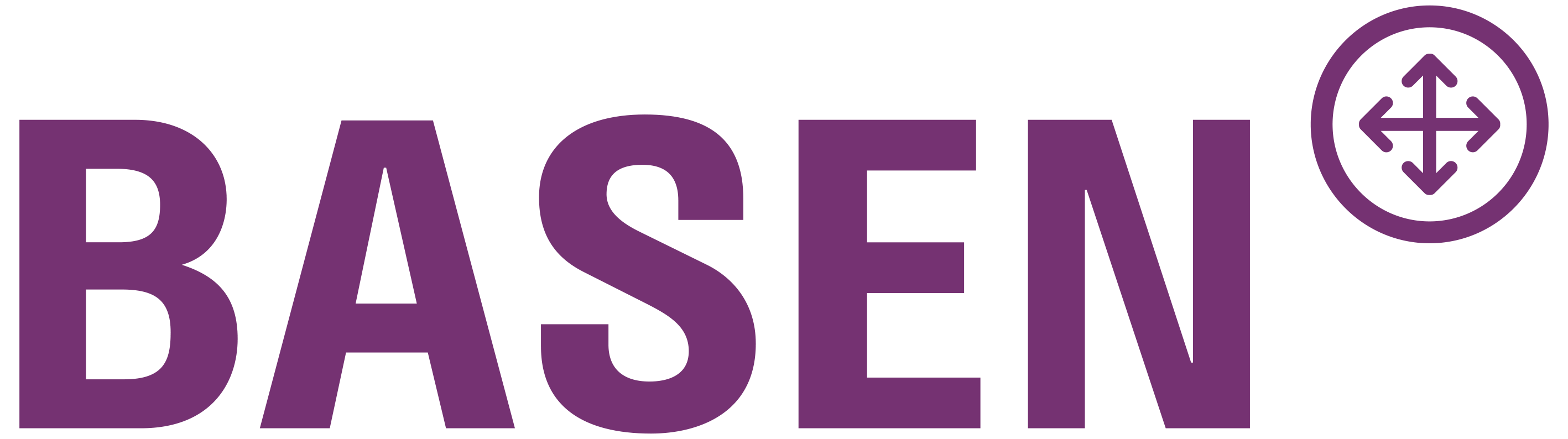 OVERSKRIFT
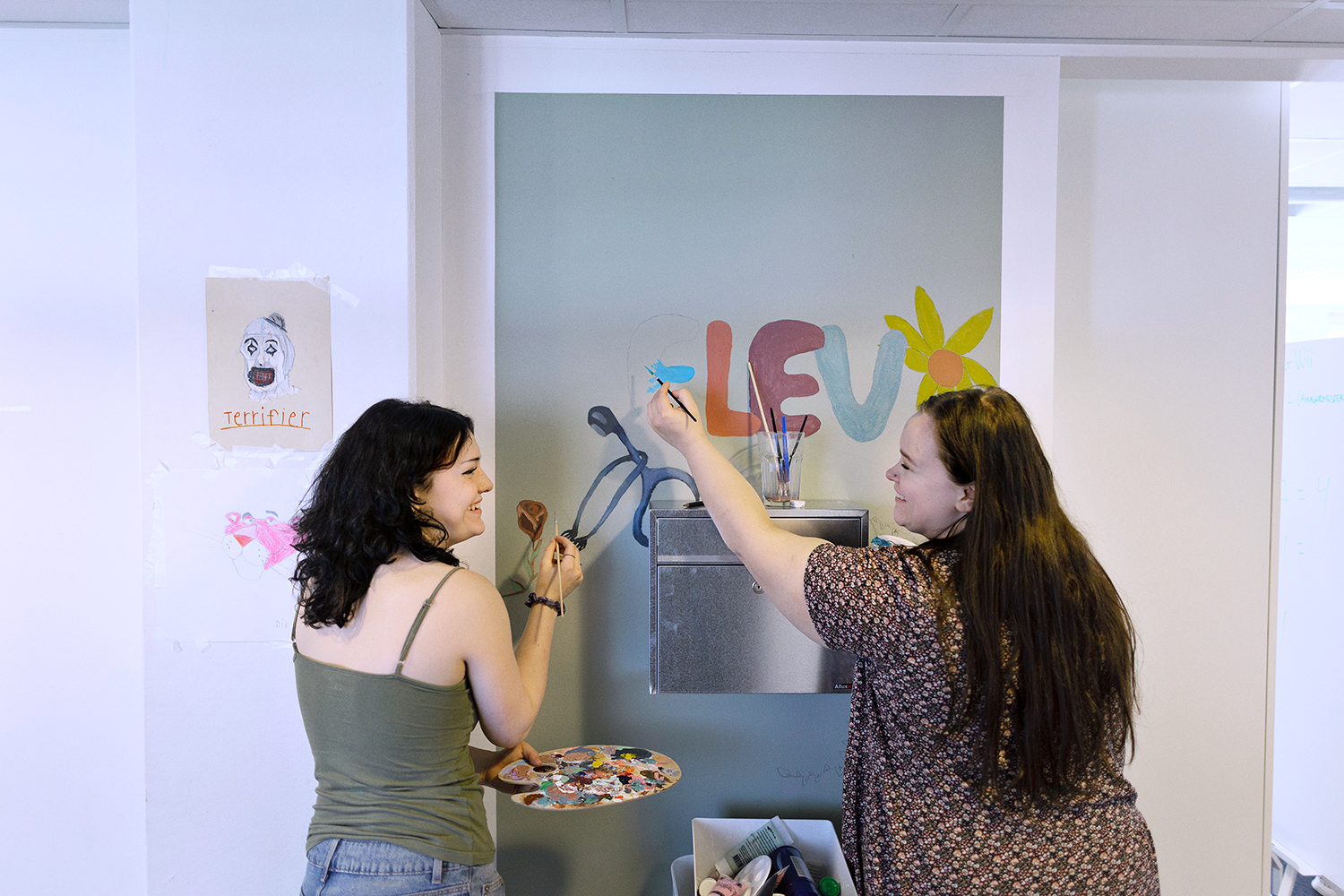 Lorem ipsum dolor sit amet, consectetur adipiscing elit. Nulla nibh sapien, mattis eu ultrices vel, tempus quis ligula. Aliquam sit amet. Lorem ipsum dolor sit amet, consectetur adipiscing elit.
Lorem ipsum dolor sit amet, consectetur adipiscing elit. Nulla nibh sapien, mattis eu ultrices vel, tempus quis ligula. Aliquam sit amet. Lorem ipsum dolor sit amet, consectetur adipiscing elit.
Lorem ipsum dolor sit amet, consectetur adipiscing elit. Nulla nibh sapien, mattis eu ultrices vel, tempus quis ligula. Aliquam sit amet. Lorem ipsum dolor sit amet, consectetur adipiscing elit.
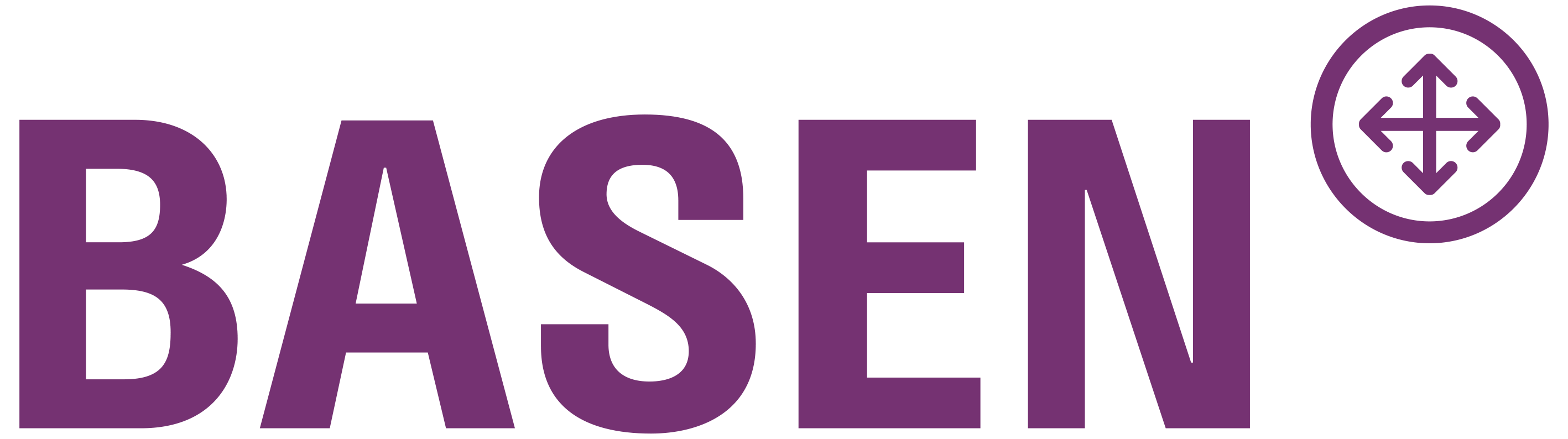 OVERSKRIFT
Lorem ipsum dolor sit amet, consectetur adipiscing elit. Nulla nibh sapien, mattis eu ultrices vel, tempus quis ligula.
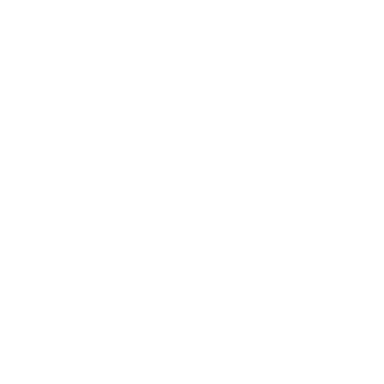 Lorem ipsum dolor sit amet, consectetur adipiscing elit. Nulla nibh sapien, mattis eu ultrices vel, tempus quis ligula. Aliquam sit amet. Lorem ipsum dolor sit amet, consectetur adipiscing elit. Nulla nibh sapien, mattis eu ultrices vel, tempus quis ligula. Aliquam sit amet.
Lorem ipsum dolor sit amet, consectetur adipiscing elit. Nulla nibh sapien, mattis eu ultrices vel, tempus quis ligula.
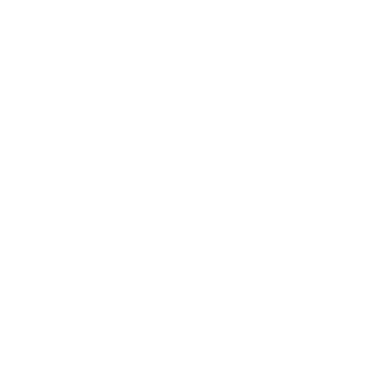 Lorem ipsum dolor sit amet, consectetur adipiscing elit. Nulla nibh sapien, mattis eu ultrices vel, tempus quis ligula.
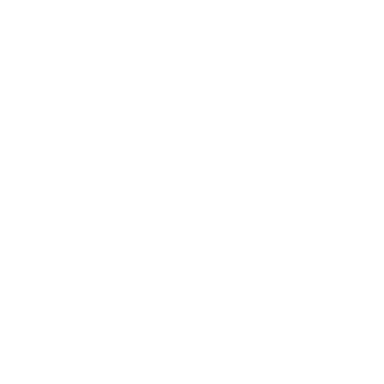 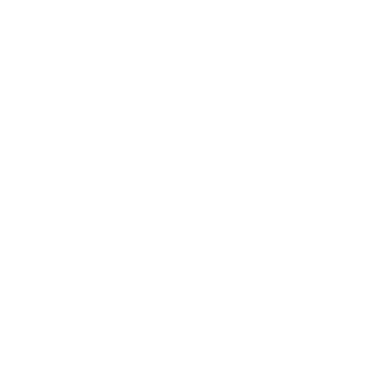 Lorem ipsum dolor sit amet, consectetur adipiscing elit. Nulla nibh sapien, mattis eu ultrices vel, tempus quis ligula.
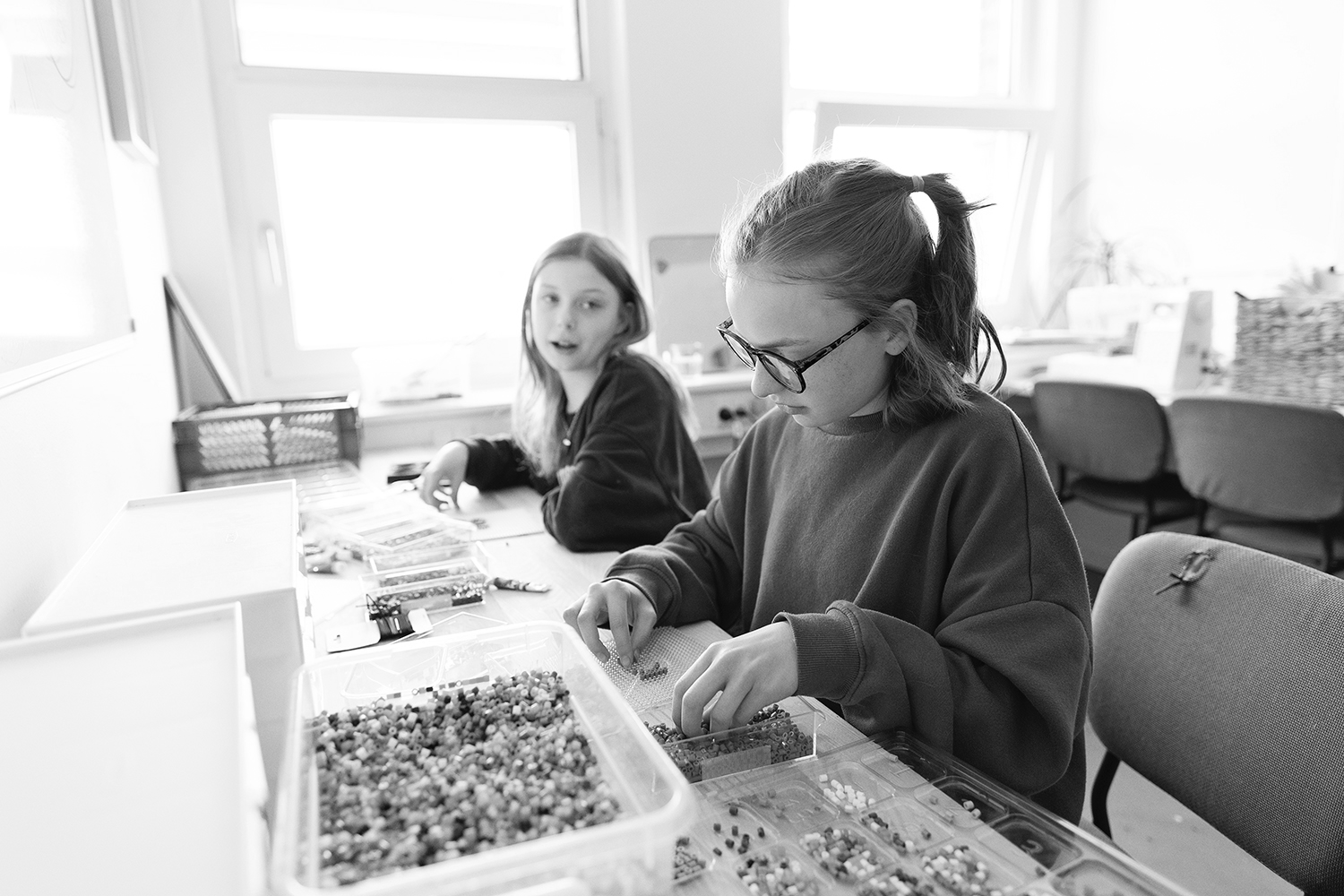 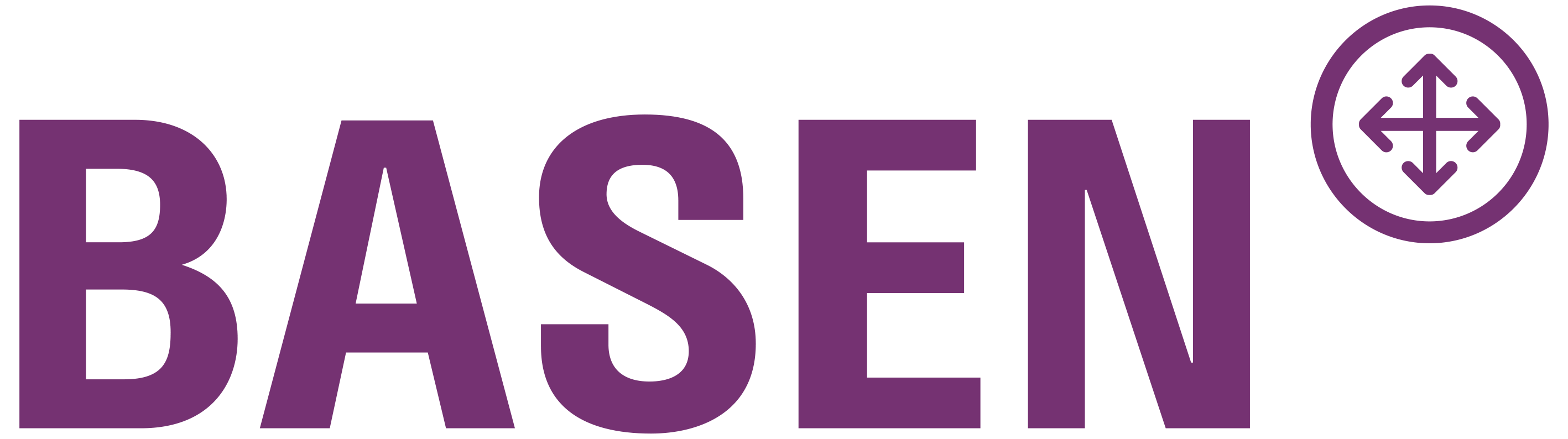 OVERSKRIFTTekst
Lorem ipsum dolor sit amet, consectetur adipiscing elit. Nulla nibh sapien, mattis eu ultrices vel, tempus quis ligula. 

Lorem ipsum dolor sit amet, consectetur adipiscing elit. Nulla nibh sapien, mattis eu ultrices vel, tempus quis ligula. 

Lorem ipsum dolor sit amet, consectetur adipiscing elit. Nulla nibh sapien, mattis eu ultrices vel, tempus quis ligula.
Tekst
Lorem ipsum dolor sit amet, consectetur adipiscing elit. Nulla nibh sapien, mattis eu ultrices vel, tempus quis ligula.
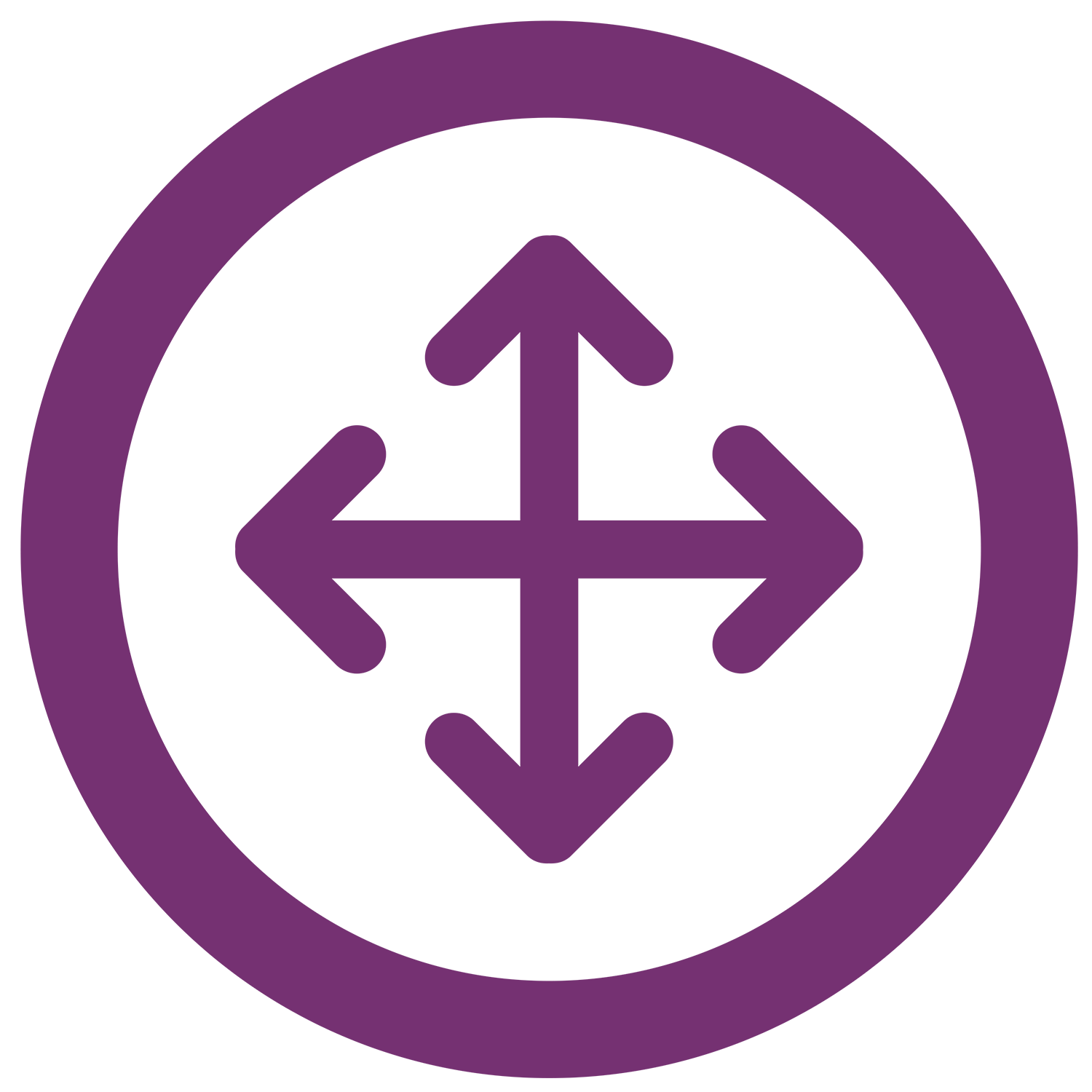 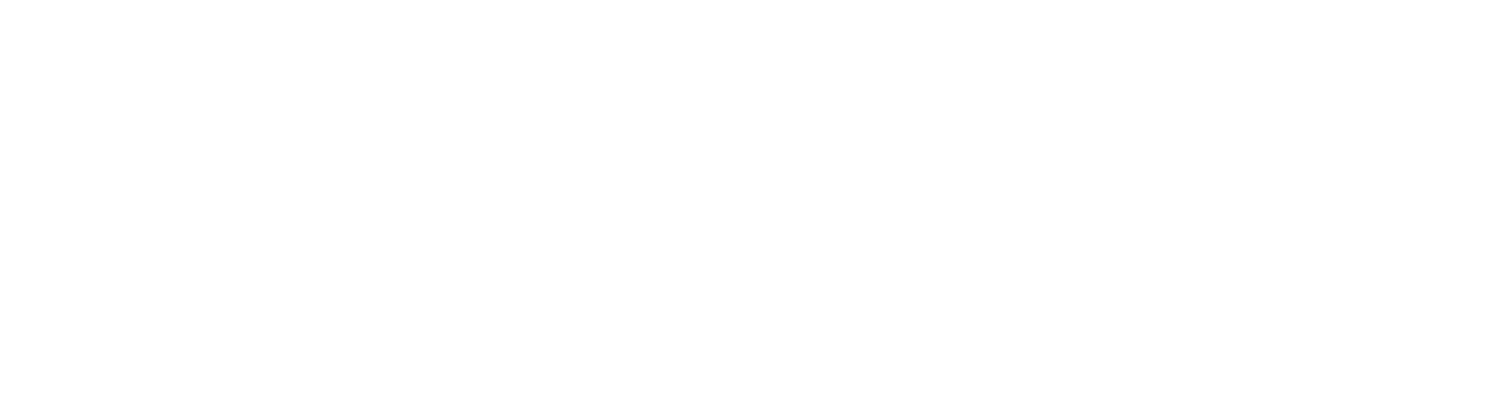 Tak for i dag…
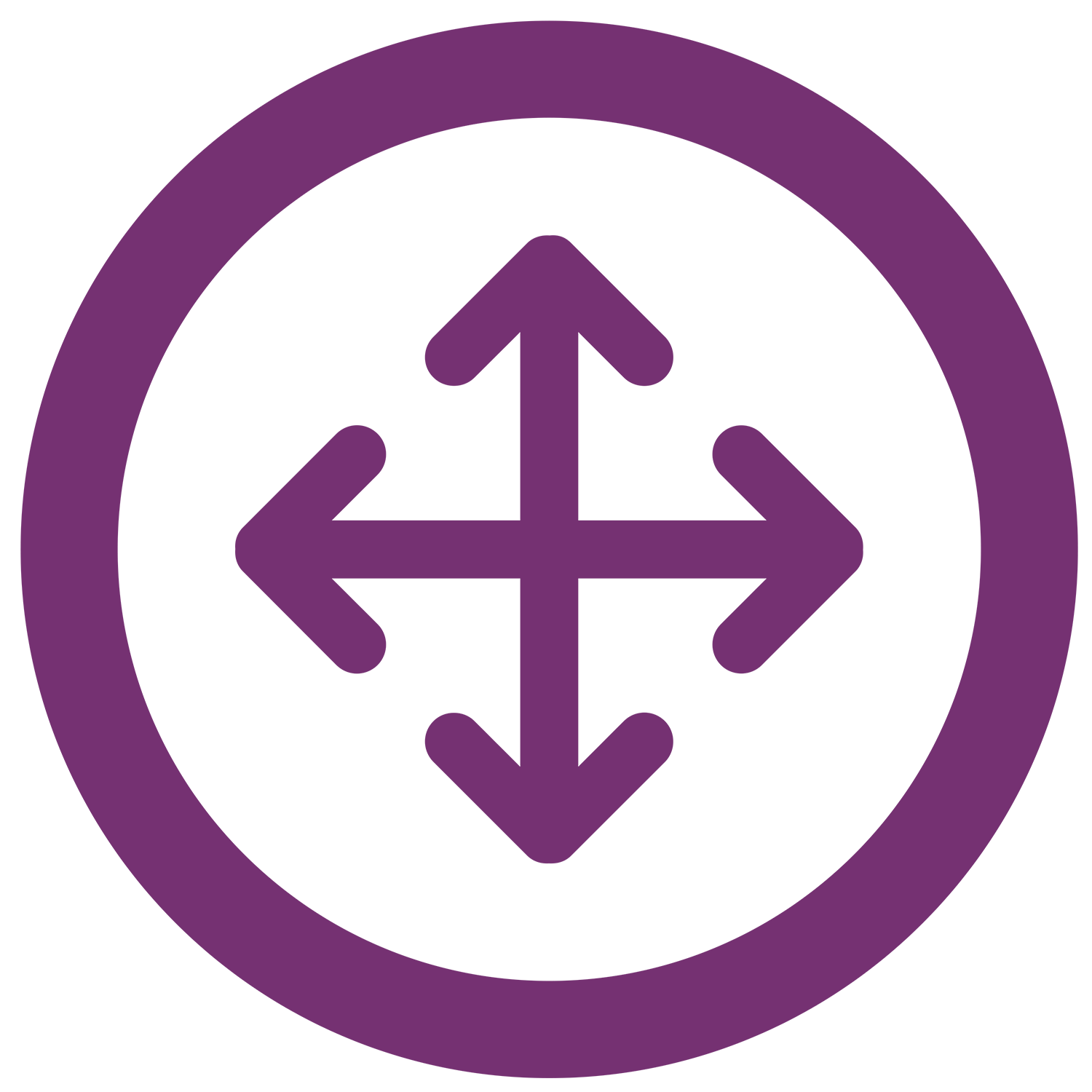 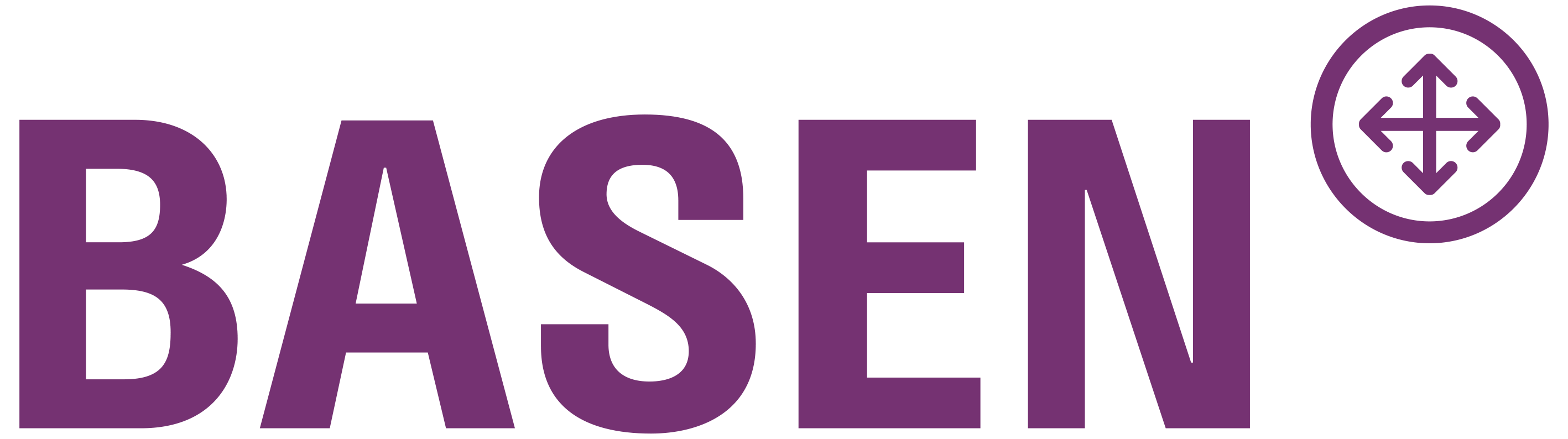 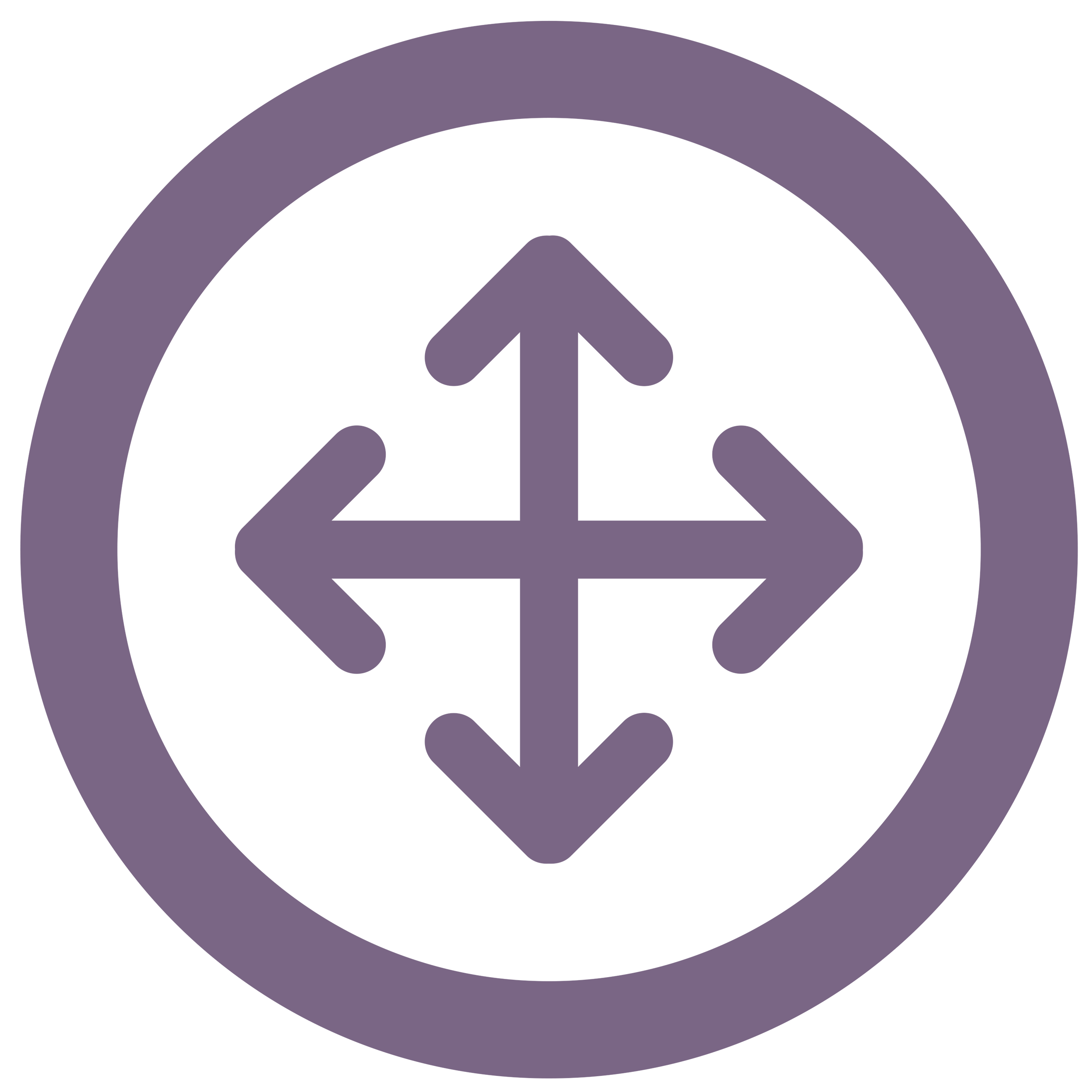 Tak for i dag…
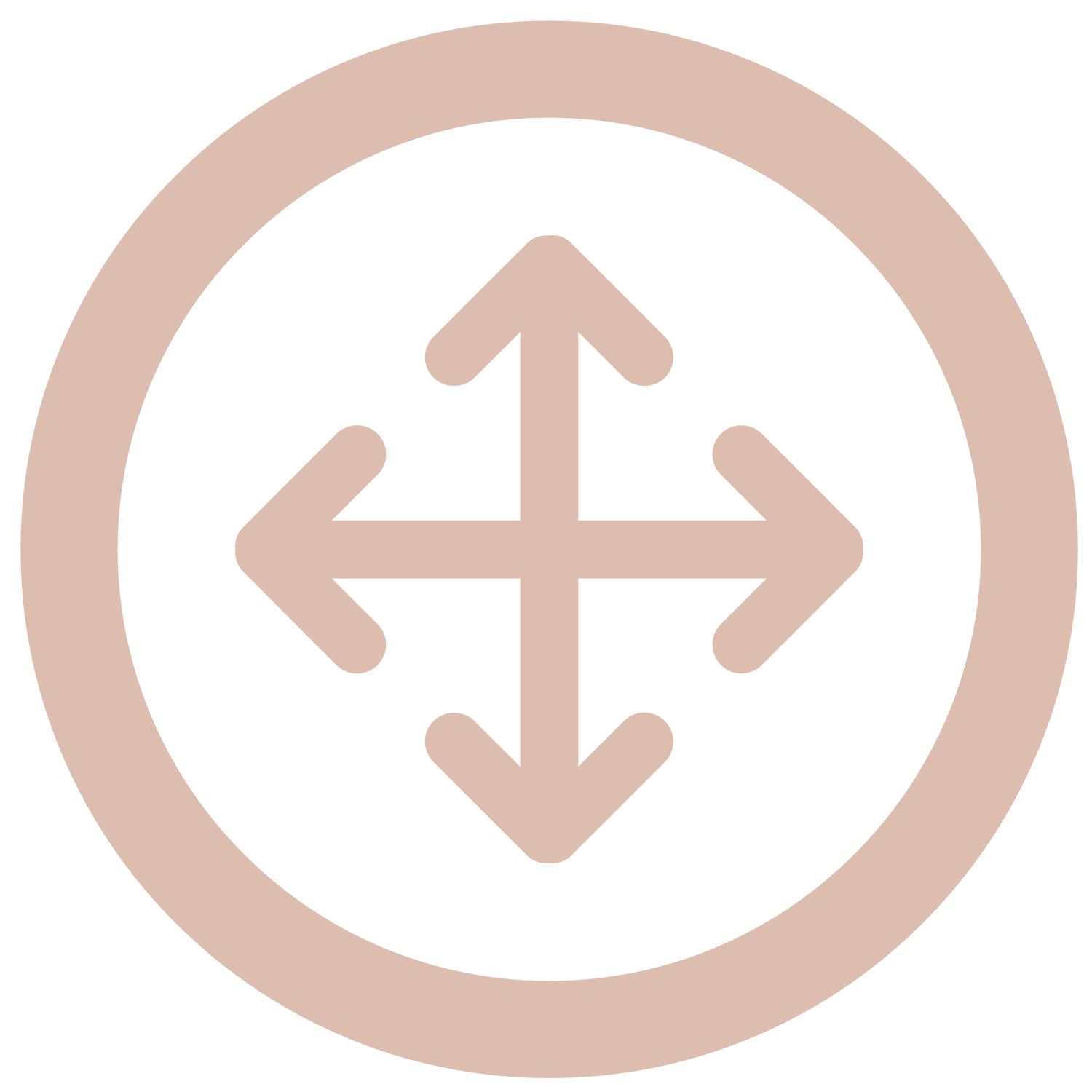